EUSDR Priority Area 10 “Institutional Capacity and Cooperation”Webinar:Funding for civil society and local actors – an overview
4 December 2019
Agenda
Civil Society and Local Actors in the Danube Region
Civil Society & Local Actors in the Danube Region



Civil society organisations and local actors…
ensure ‚bottom-up‘ perspective of regional development
are key players for inclusive regional development
are key implementers of European“ policies
are bringing Europe and the Danube Region closer to the citizens












Advocacy
e.g. Representation of minorities
Policy Dimensions 
of Civil Society
Policy Dimensions 
of Civil Society
Function
e.g. ‚watch dog‘ function
e.g. service delivery
e.g. Community building
Initial Thoughts towards Funding
Civil Society Organisations
Government bias vs. ‚Mission drift‘

Local & regional administrations
Innovative capacities
Need to Diversify
Funding Landscape
What it actually looks like…
What we think it looks like…
Funding sources
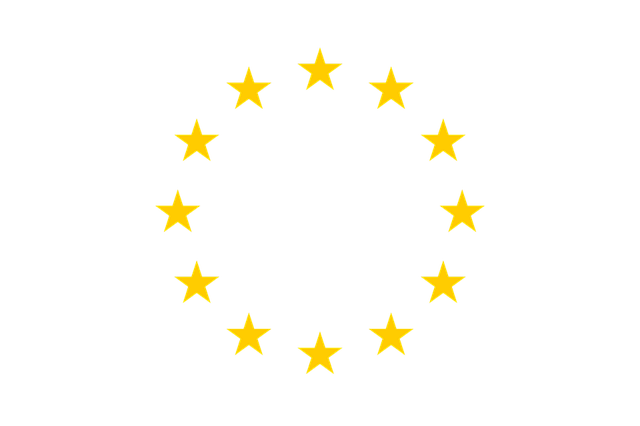 Public & Private Foundations
Development 
Cooperation
EU Programmes
International Funding Programmes
National Funding
& many more
Structuring funding sources



EU membership status
Size of  organisation (staff, budgets)
Type of project


Big organisations
EU member
Knowledge exchange





Non-EU member
Capacity building
Small organisations

Project preparation
Knowledge & capacities
Type of organisation

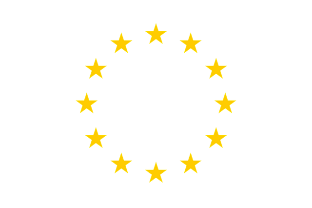 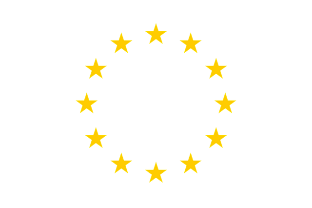 Local/regional authority
High capacities

Project implementation

Low capacities
Civil society organisation
EU Programmes
EU Funding Programmes and Financing Instruments
Aid programme for the Turkish Cypriot community
Asylum and Migration Fund
Civil Protection and European Emergency Response Centre (ERC)
Civil Protection Mechanism
Cohesion Fund
Common Foreign and Security Policy (CFSP)
Competitiveness of Enterprises and SMEs (COSME)
Connecting Europe Facility
Consumer protection
Creative Europe
Customs, Fiscalis, and Anti-fraud
Erasmus +
Environment and Climate Action (LIFE)
Europe for Citizens
European Agricultural Fund for Rural Development (EAFRD)
European Agricultural Guarantee Fund (EAGF) — Market related Expenditure and Direct Payments
European Earth Observation Programme (Copernicus)
European Globalisation Adjustment Fund (EGF)
European Instrument for Democracy and Human Rights (EIDHR)
European Maritime and Fisheries Fund
European Neighbourhood Instrument (ENI)
European Regional Development Fund
European Satellite Navigation Systems (EGNOS and Galileo)
European Social Fund (ESF)
European Solidarity Corps
European Structural and Investment Funds
European Union Programme for Employment and Social Innovation (EaSI)
European Union Solidarity Fund
European Voluntary Humanitarian Aid Corps EU Aid Volunteers (EUAV)
Food and Feed
Fund for European Aid to the Most Deprived (FEAD)
Guarantee Fund for External Actions
Health for Growth
Horizon 2020
Humanitarian Aid
Instrument for Emergency Support within the Union
Instrument for Greenland
Instrument for Nuclear Safety Cooperation (INSC)
Instrument for Pre-Accession Assistance (IPA II)
and many more ...
[Speaker Notes: EU Funding provided by long-term budget
Duration of funding period: 7 years
2014 - 2020
2021 - 2027
https://ec.europa.eu/info/funding-tenders/funding-opportunities/funding-programmes/overview-funding-programmes_en]
Relevant Funding Programmes - Region & Stakeholder
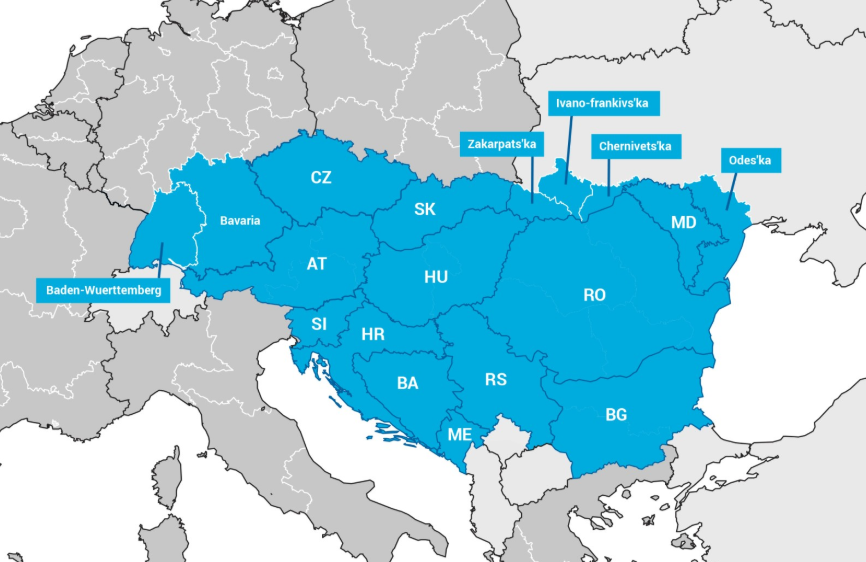 Interreg
Europe for Citizens
Horizon 2020
ERASMUS
LEADER
ERDF
ESF
...
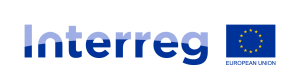 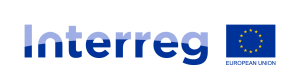 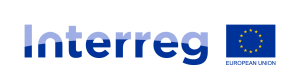 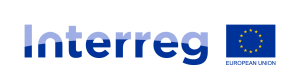 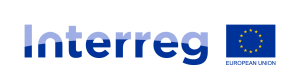 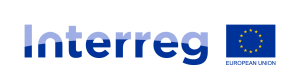 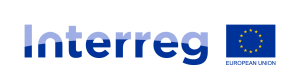 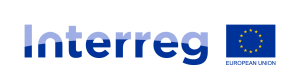 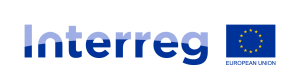 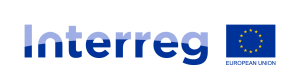 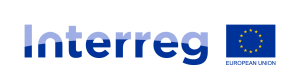 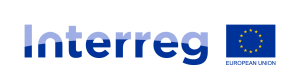 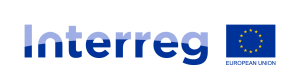 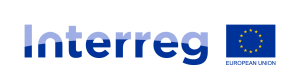 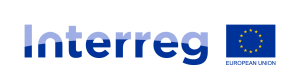 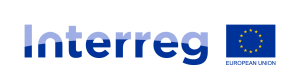 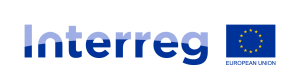 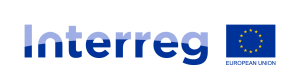 Interreg V (2014 - 2020)
Financed by the European Regional Development Fund (ERDF)
Aims at European Territorial Cooperation 
Different "Strands" (Interreg A, B & C)
Focus on 11 investment priorities contributing to the Europe 2020 strategy for smart, sustainable and inclusive growth
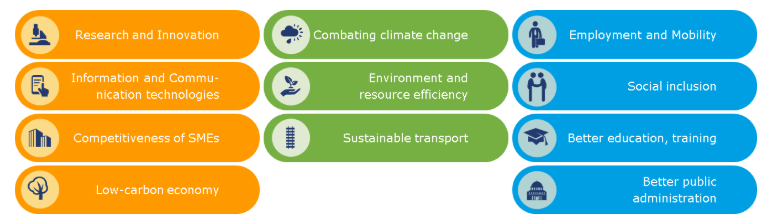 [Speaker Notes: Interreg V-A, along 38 internal EU borders
Interreg V-B, covering larger areas of co-operation such as the Baltic Sea, Alpine and Mediterranean regions, as well as some non-EU countries.
Interreg V-C, interregional co-operation programme, INTERREG Europe, and 3 networking programmes (Urbact III, Interact III and ESPON). They provide a framework for exchanging experience between regional and local bodies in different countries. 

INTERREG I (1990-1993)
INTERREG II (1994-1999)
INTERREG III (2000-2006)
INTERREG IV (2007-2013)
INTERREG V (2014-2020)

A - Cross-border cooperation
e.g. Interreg Slovakia - Hungary
B - Transnational cooperation
e.g. Interreg Danube Transnational Programme
C - Interregional cooperation
e.g. Interreg Europe, ESPON]
Interreg V (2014 - 2020)
Interreg B
Transnational Cooperation
e.g. Interreg Danube Transnational Programme
Interreg C 
Interregional Cooperation
e.g. Interreg Europe, URBACT
Interreg A
Cross-border Cooperation
e.g. Interreg Slovakia-Hungary
[Speaker Notes: Focus on 11 investment priorities]
How to find the right Interreg programme for you?
www.euro-access.eu
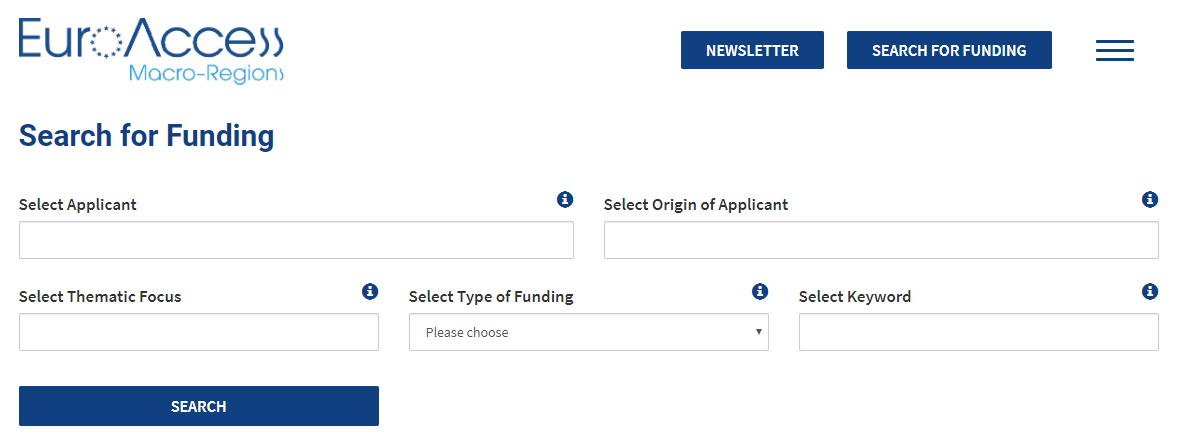 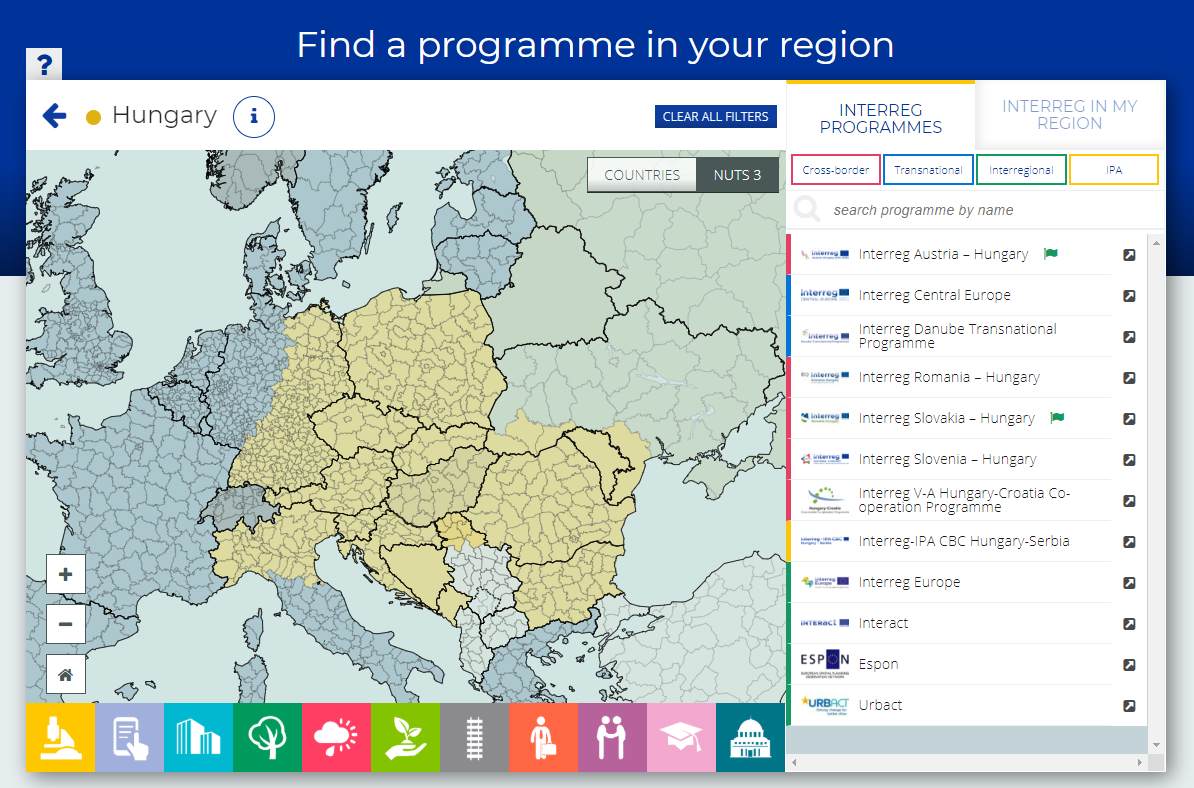 interreg.eu
Interreg - Who is it for?

EU membership status
Size of  organisation (staff, budgets)
Type of project


Big organisations
EU member
Project implementation





Non-EU member
Small organisations
Knowledge & capacities
Type of organisation

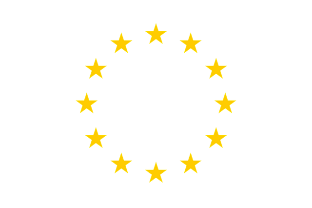 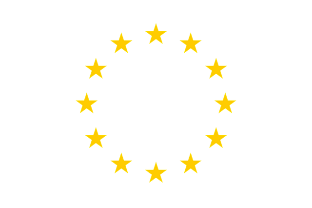 Local/regional authority
High capacities
Civil society organisation
[Speaker Notes: Type of organisation (eligible): Education and Training Centres, Federal State / Region / City / Municipality / Local Authority, Research Institution, Lobby Group / Professional Association / Trade Union, Small and Medium Sized Enterprises, SMEs (between 10 and 249 employees), Microenterprises (fewer than 10 employees), NGO / NPO, National Government, University, Enterprise (more than 250 employees or not defined), Association, Public Services, Other]
Interreg Danube Transnational ProgrammeSeed Money Facility
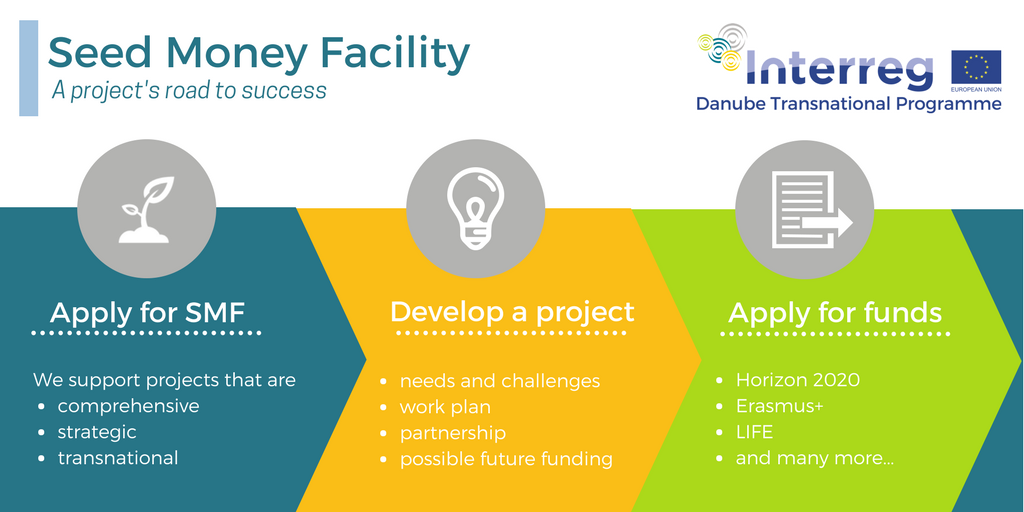 Support for the development of complex strategic transnational projects 
Proposals must be linked to Priority Areas of theEU Strategy for the Danube Region
Project proposals can be submitted to any availablefunding: national, mainstream EU, transnational or cross border or by any other public or private investor (such as IFIs) or public-private partnership.
maximum 3 proposals approved per Priority Area 
Total budget per project: 50,000.00 EUR (EU contribution to each project is 85% (42,500.00 EUR) for ERDF, IPA and ENI project partner.
Next SMF Call expected to be in the 2nd half of 2020
Disclaimer: Final decisions for the 2nd Call of the DTP SMF by the Monitoring Committee are still pending.
www.interreg-danube.eu/calls/calls-for-proposals/seed-money-facility-call
Interreg DTP Seed Money Facility - Who is it for?



EU membership status
Size of  organisation (staff, budgets)
Type of project

EU member
Small organisations
Capacity building




Non-EU member
Project preparation

Knowledge & capacities
Type of organisation

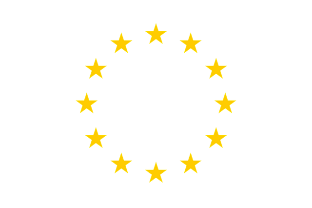 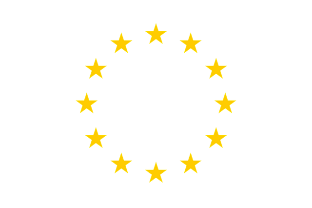 Local/regional authority
High capacities

Low capacities
Civil society organisation
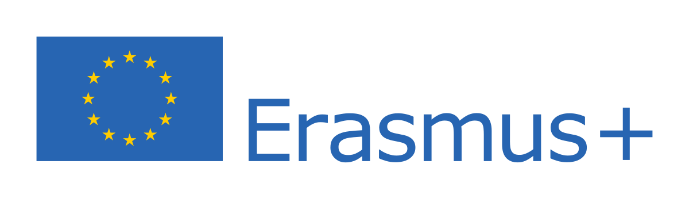 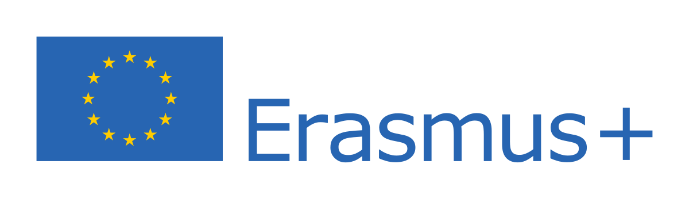 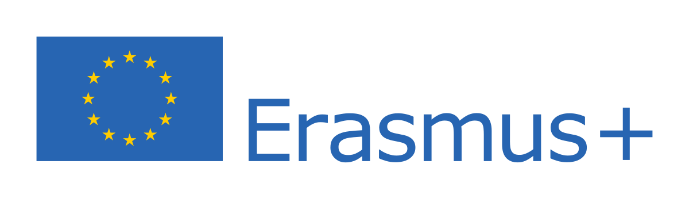 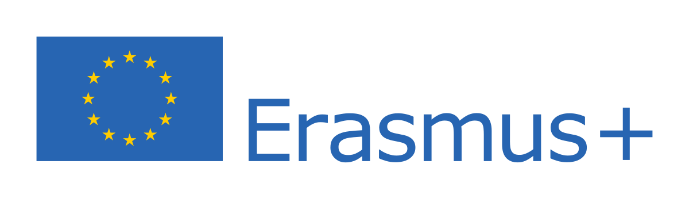 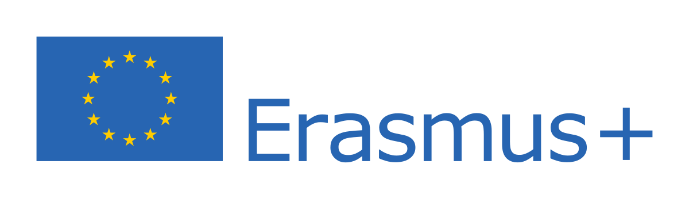 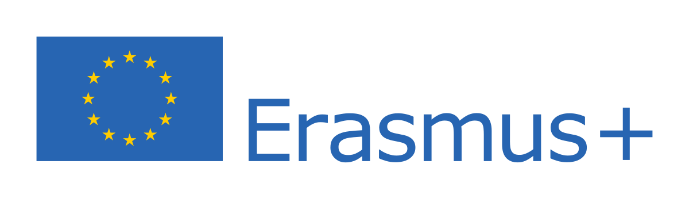 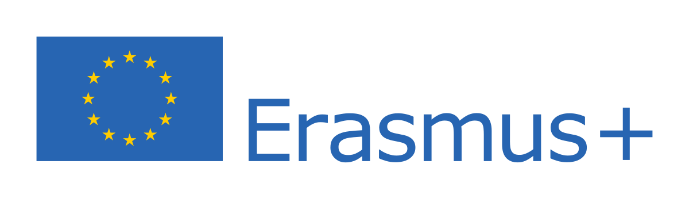 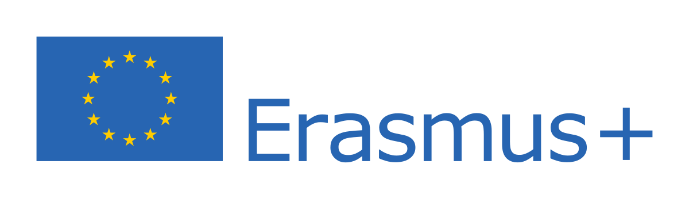 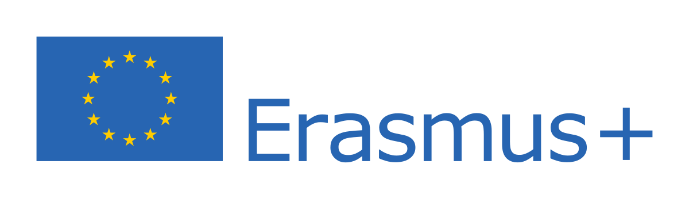 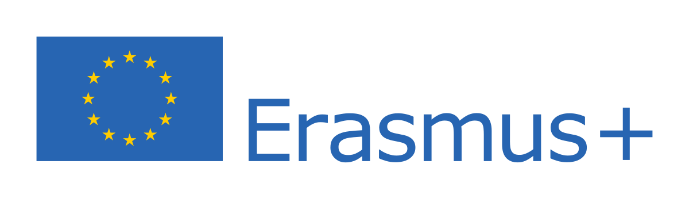 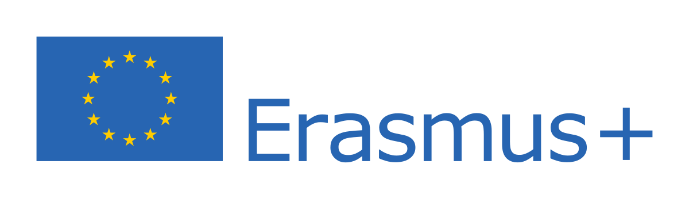 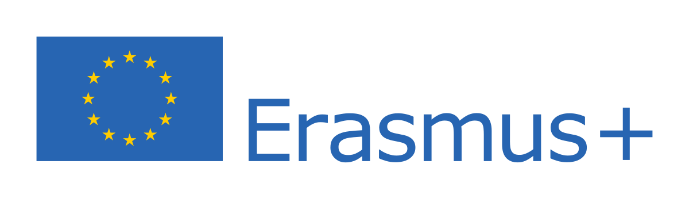 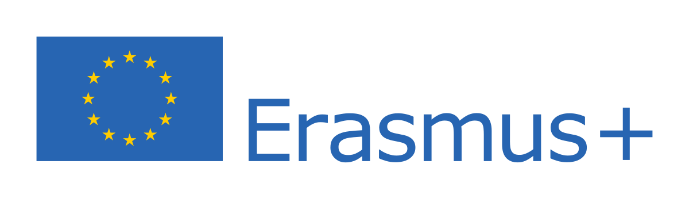 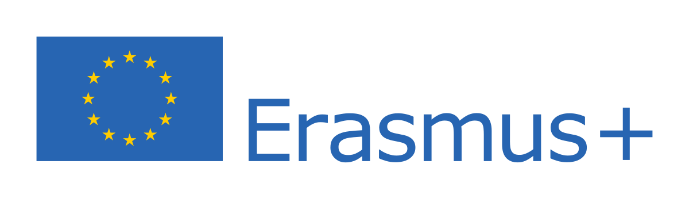 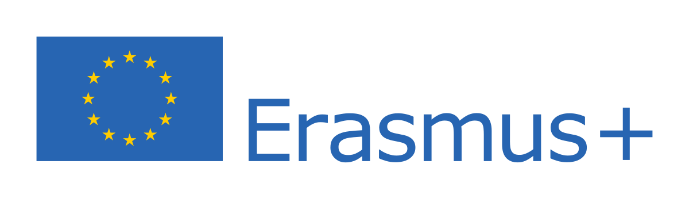 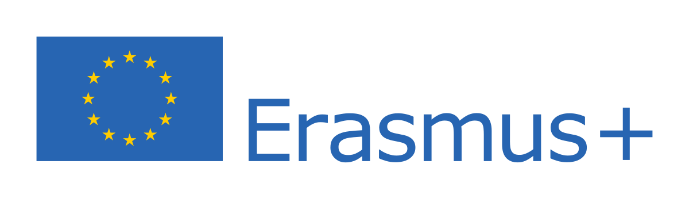 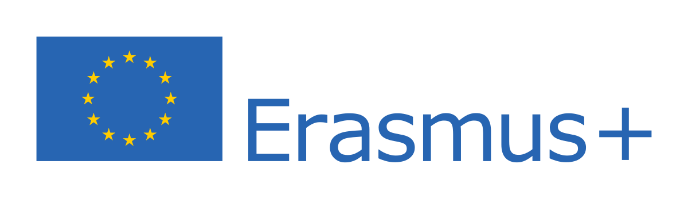 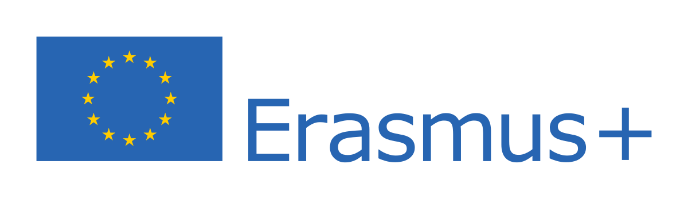 Erasmus+ EU Programme for education, training, youth and sport (2014-2020)
Funding 
Activities
Erasmus+ Programme Information
Key Action 2: 
Cooperation for innovation & the exchange of good practices
Key Action 3: 
Support for Policy Reform (Youth Dialogue Projects)
Erasmus + Key Action 2: Cooperation for innovation & the exchange of good practices
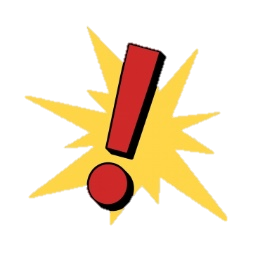 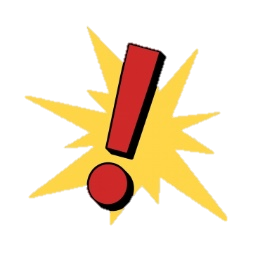 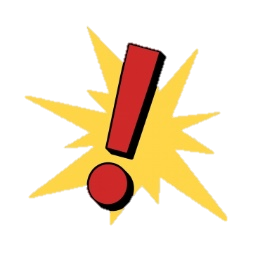 Erasmus + Key Action 2: Cooperation for innovation & the exchange of good practices
Strategic Partnerships in the field of education, training and youth
aim to support the development, transfer and/or implementation of innovative practices as well as the implementation of joint initiatives promoting cooperation, peer learning and exchanges of experience at European level.
Horizontal Principles
Erasmus + Key Action 2: Cooperation for innovation & the exchange of good practices
Strategic Partnerships in the field of education, training and youth – Project requirements
Eligible organisations
NPO, NGO, entreprises, higher education, public body
Partnership
Min. 2/3 from 2/3 different programme countries
Budget
Up to 450.000 EUR
Contribution vs real costs (75%-100%)
Project duration
6-36 months
Erasmus + Key Action 2: Cooperation for innovation & the exchange of good practices
Strategic Partnerships in the field of education, training and youth – Calls & Deadlines
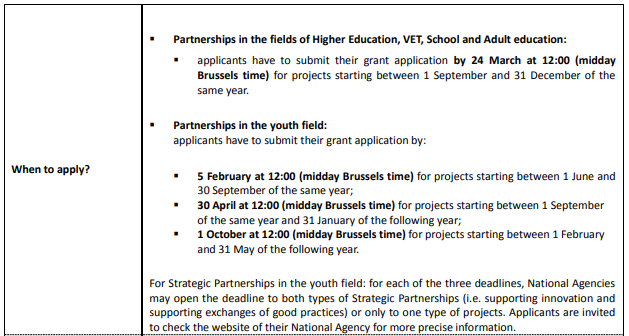 © Erasmus+
Erasmus + Key Action 2: Cooperation for innovation & the exchange of good practices
Sector Skills Alliances – Vocational Education and Training (VET)
Project objective
Tackling skills gaps, identifying sector specific labour market needs, demand for new skills
Budget
max. 700.000 EUR (2 years) / max. 1.000.000 EUR (3 years)
Partnership
8 Programme countries / 12 partners
Project duration
2-3 years
Erasmus + Key Action 2: Cooperation for innovation & the exchange of good practices
Capacity Building in the field of youth
Project objective
foster cooperation and exchanges, improve the quality and recognition of youth work, non-formal learning and volunteering
Partnership
3 Programme countries / 3 partners
Project duration
Budget
max. 150.000 EUR
Erasmus + Key Action 2: Cooperation for innovation & the exchange of good practices
Youth Dialogue Projects
Eligible partners: NGO, NPO, Public Body
Project duration
Budget
max. 50.000 EUR
Partnership
2 partners / 2 countries
Promotes active participation of young people in democratic life
Organise events where young people discuss the agreed themes among themselves and with policy-makers, youth experts 
and representatives of public authorities to obtain results which are useful for policy-making
Erasmus+ - Who is it for?



EU membership status
Size of  organisation (staff, budgets)
Type of project

Big organisations
EU member
Capacity building





Non-EU member
Small organisations
Project preparation

Knowledge & capacities
Type of organisation

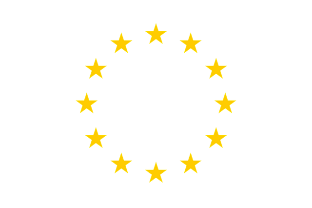 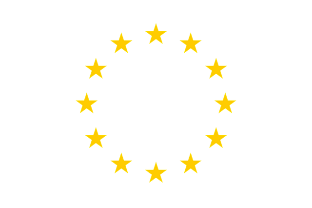 Local/regional authority
High capacities

Low capacities
Civil society organisation
[Speaker Notes: https://ec.europa.eu/programmes/erasmus-plus/about/who-can-take-part_en

EU Member StatesIceland / ÍslandLiechtensteinNorth Macedonia / Северна МакедонијаNorway / NorgeTurkey / Türkiye

Education and Training Centres, Federal State / Region / City / Municipality / Local Authority, Research Institution, Lobby Group / Professional Association / Trade Union, Small and Medium Sized Enterprises, SMEs (between 10 and 249 employees), Microenterprises (fewer than 10 employees), NGO / NPO, Start Up Company, University, Enterprise (more than 250 employees or not defined), Association, Public Services, Other]
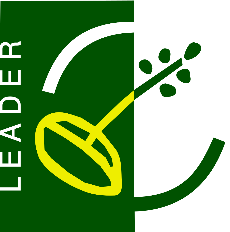 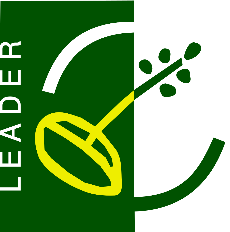 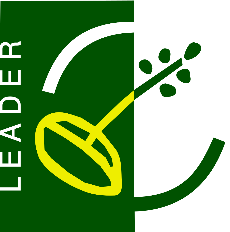 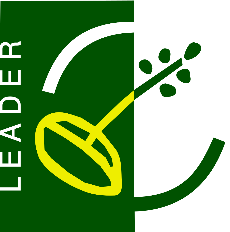 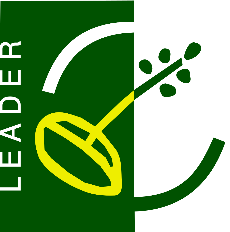 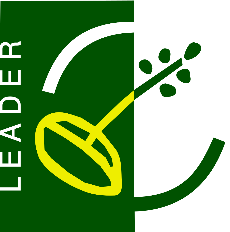 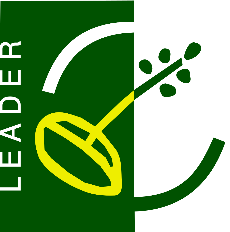 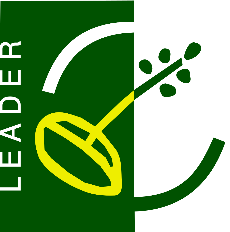 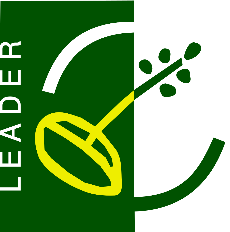 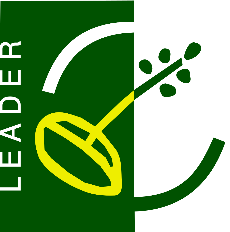 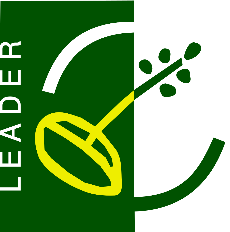 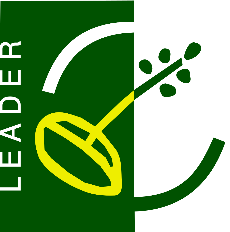 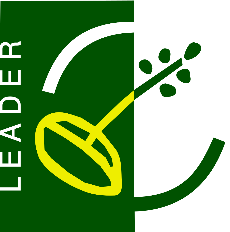 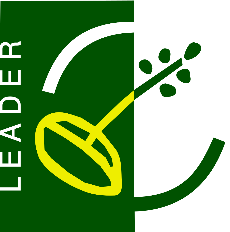 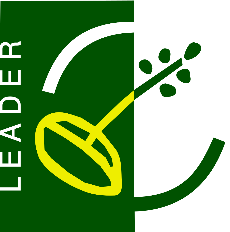 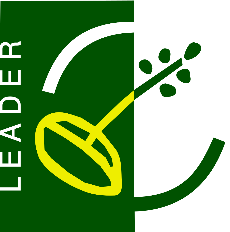 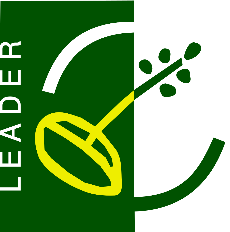 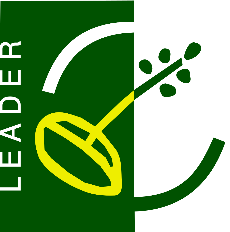 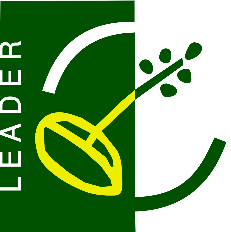 LEADER
Funded by European Agricultural Fund for Rural Development(EAFRD /ELER) & member states and/or provinces.
EU Bottom-up funding programme
Municipalities have to form a "local action group" (LAG) -> region
Legal status
Include civil society
Local development strategy (LDS) describes the projects to be funded over the next 7 years!
Content: Development of the region, economic, ecological, social and cultural aspects of rural living/regional development
Leader – How to check, if you are a LEADER region
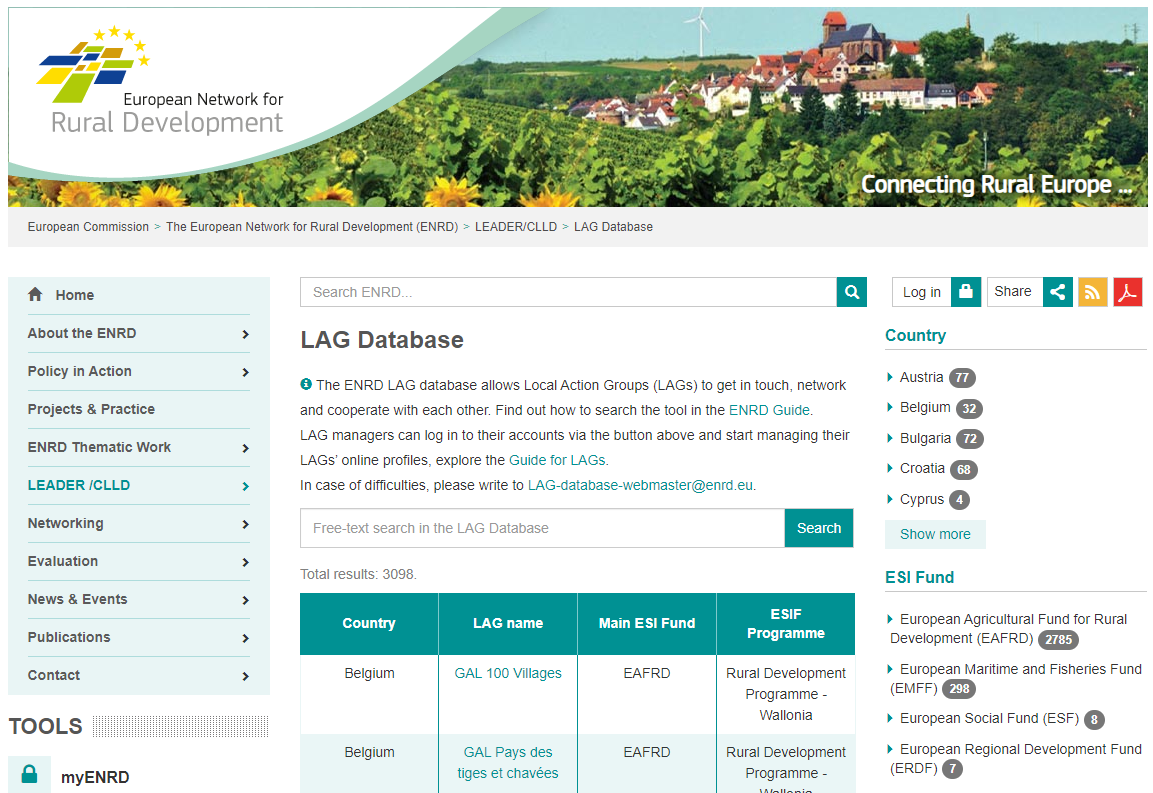 https://enrd.ec.europa.eu/leader-clld/lag-database_en
© European Commission
Leader - Who is it for?

EU membership status
Size of  organisation (staff, budgets)
Type of project


EU member
Small organisations
Project implementation
Knowledge & capacities
Type of organisation

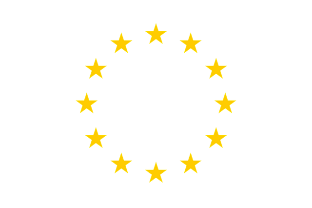 Local/regional authority
High capacities
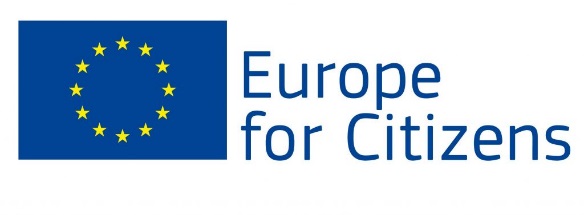 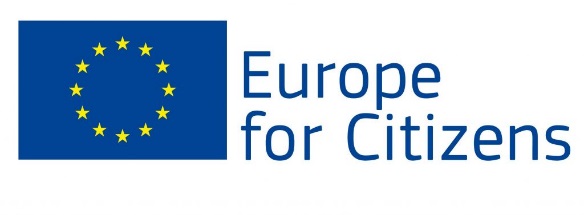 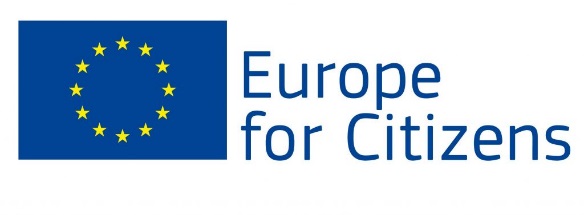 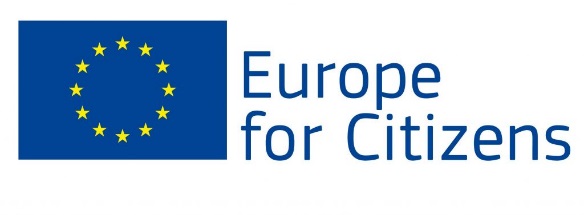 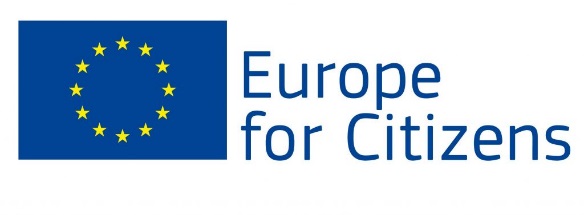 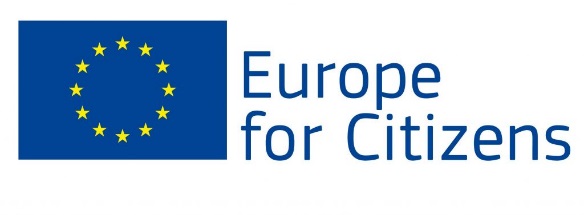 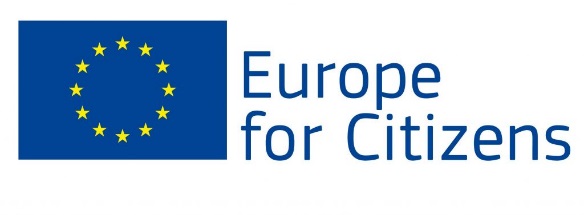 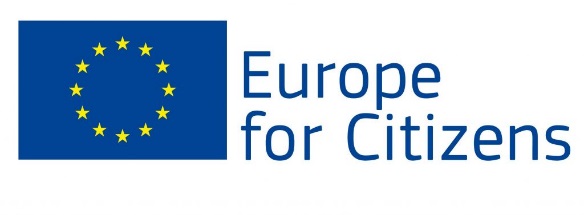 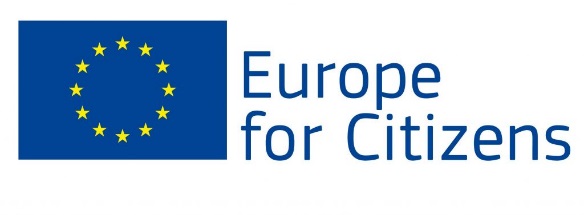 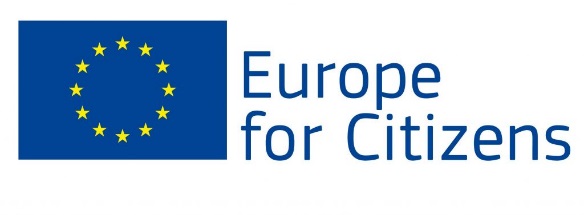 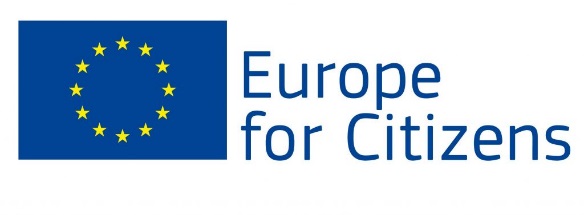 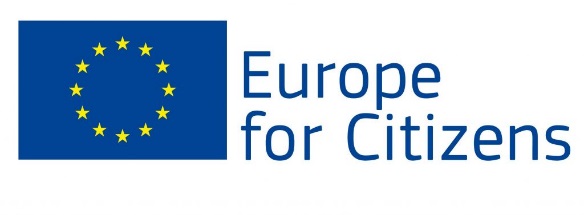 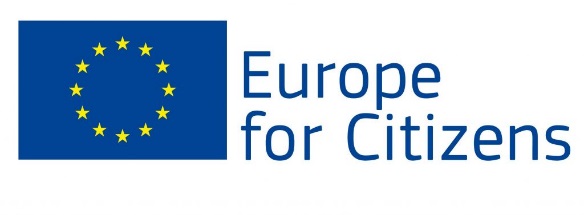 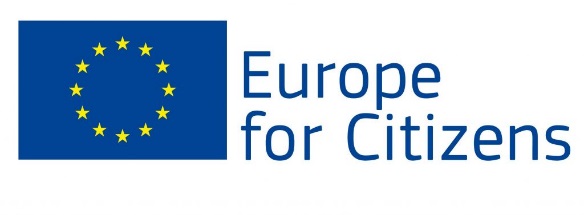 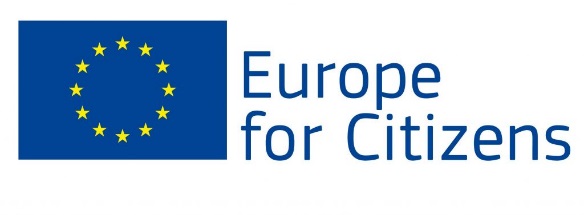 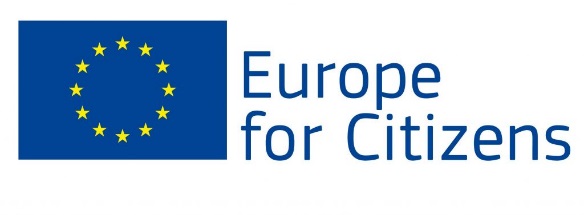 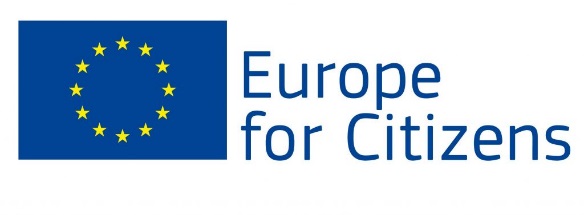 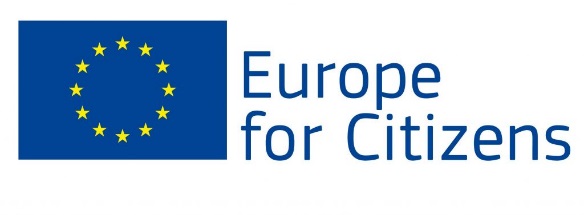 Europe for Citizens
Under the overall aim of bringing the Union closer to citizens the general objectives are:
to contribute to citizens' understanding of the Union, its history and diversity;
to foster European citizenship and to improve conditions for civic and democratic participation at Union level.

Europe for Citizens- Strands
Democratic Engagement and Civic Participation
Operating Grants
European Remembrance
Europe for Citizens
European Remembrance
Activities
research, exhibitions, public debates, non-formal education etc.
Budget
maximum eligible grant for a project is 
100 000 EUR
Aim
Involve citizens from different target groups
Eligible partners
Public local/
regional bodies, NPOs/CSOs, research org., associations of twinned towns.
Partnership
organisations from at least 1 member state. (trans-national projects 
are preferred)
Project duration
maximum project duration is 18 months
Europe for Citizens
Democratic Engagement and Civic Participation
Activities
Initiatives for mutual understanding, intercultural learning, solidarity, societal engagement and volunteering at EU level
Aim
civic participation, focusing in particular on European Union policies
Programmes
Town Twinning/Networks of Towns;
Civil Society Projects
Eligible partners
Public local/
regional bodies, NPOs/CSOs, research org., associations of twinned towns.
Project duration
Town Twinning: 
21 days
Networks of Towns: 
24 months
CS projects: 
18 months
Budget
Town Twinning: 
25,000 EUR
Networks of Towns: 
150,000 EUR
CS projects: 
150,000 EUR
Europe for Citizens
Operating Grants
Activities
permanent, usual and regular activities of organisations, with European outreach, contributing to the objectives of the programme
Aim
raising awareness of European remembrance or encouraging democratic and civic participation
Grant Types
Support for organisations in the form of Framework Partnerships
Eligible partners
CSO for European Remembrance- A, CSO working at EU level - B, European Think Tanks 
- C, Platforms of pan-European org. - D
Project duration
max. 3 years
Budget (max. / year)
A: 200,000 EUR 
(70% co-financing)
B: 200,000 EUR (70%)
C: 350,000 EUR (70%)
D: 600,000 (90%)
Europe for Citizens - Who is it for?

EU membership status
Size of  organisation (staff, budgets)
Type of project


Big organisations
EU member
Project implementation





Non-EU member
Small organisations
Knowledge & capacities
Type of organisation

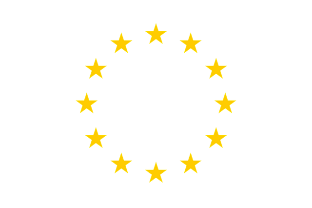 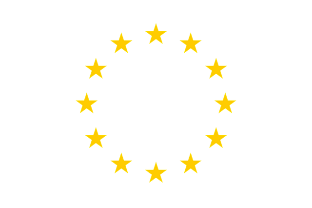 Civil society organisation
High capacities

Low capacities
Local/regional authority
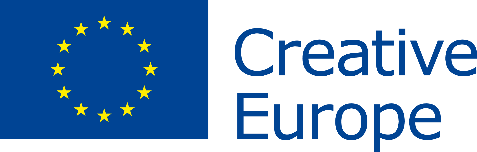 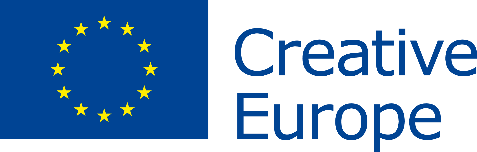 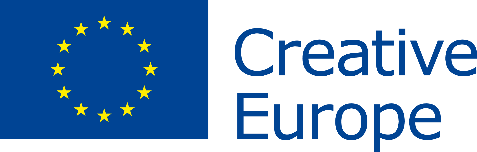 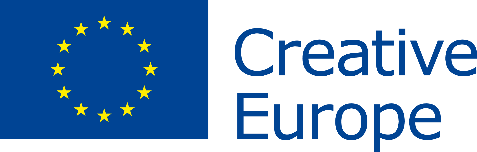 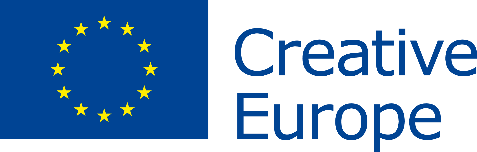 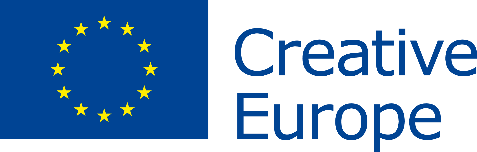 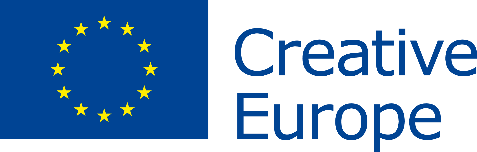 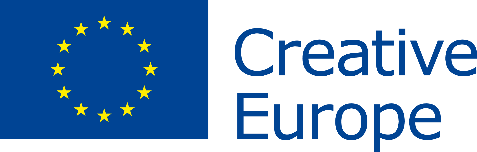 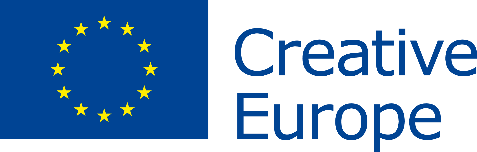 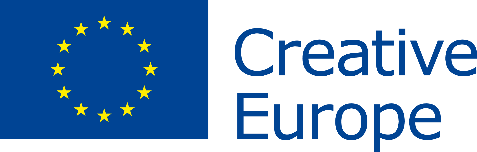 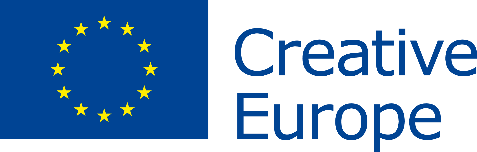 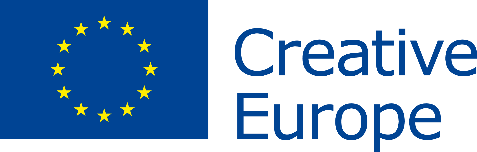 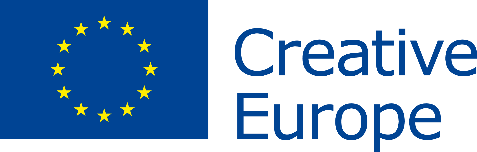 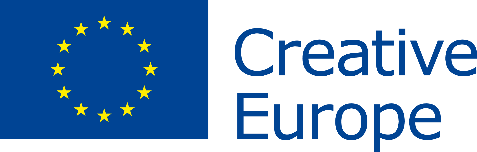 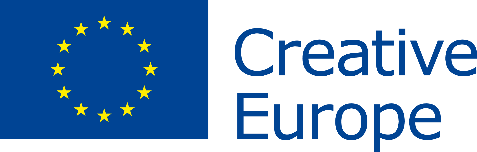 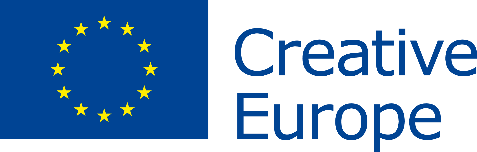 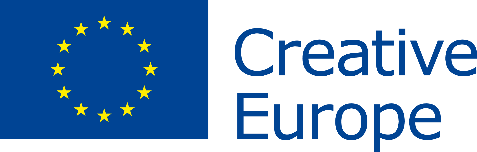 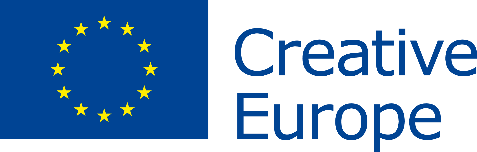 Creative Europe
The Creative Europe programme aims to support the European audiovisual, cultural and creative sector.

Creative Europe Strands
Culture
Cooperation projects
Literary translations
European platforms
European networks
Media
Access to market
Online promotion
Film
Video games
Distribution
Cinema
Training
Cross-sectoral
Refugee Integration
Bridging content (digital)
Creative Europe
Media
Festival (Cinema)
Culture
Cooperation projects
Funding rates between 50% - 60 %
Budget per project:
200.000 (smaller scale cooperation projects)
2.000.000 (larger scale cooperation projects)
Eligible partners
Organisations active in the cultural and creative sectors
EU member state / EFRA country
Lump sum
Budget between 19.000 and 75.000
Eligible partners
private companies, non-profit organisations, associations, charities, foundations, municipalities / Town Councils, etc
EU member states / candidate countries / European Neighbourhood policy, etc.
Creative Europe
Cross-sectoral
Refugee Integration
To support cultural, audio-visual and cross-sectorial projects that aim to facilitate the integration of refugees into European communities  by fostering respect and understanding for diversity, democratic values and citizenship, intercultural dialogue , tolerance and respect for other cultures. 
Project content:
help refugees and migrants socialize
learning platforms
give EU citizens the opportunity to discover, learn from and understand refugees and migrants
support cultural works across Europe
collaboration with organisations in other sectors
Funding rate: 80%
Budget 100.000 - 200.000 EUR
Eligible partners
The project leader and at least one of the partners must be active in the cultural and creative sectors. The additional partners may be active in relevant sectors such as the public, social, healthcare, educational spheres or any other field that could support the integration of refugees.
The Member States of the European Union,
The EFTA/EEA countries: Iceland and Norway,
EU candidate countries: Turkey, Albania, Serbia, Montenegro and North Macedonia,
Potential candidate: Bosnia and Herzegovina
Creative Europe - Who is it for?
EU membership status
Size of  organisation (staff, budgets)
Type of project


Big organisations
EU member
Project implementation





Non-EU member
Small organisations
Knowledge & capacities
Type of organisation

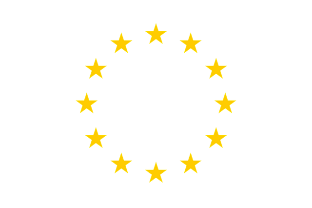 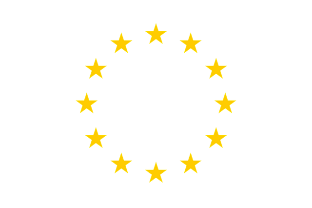 Civil society organisation
High capacities

Low capacities
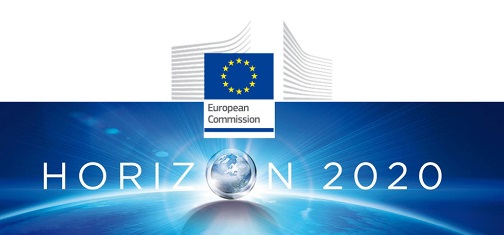 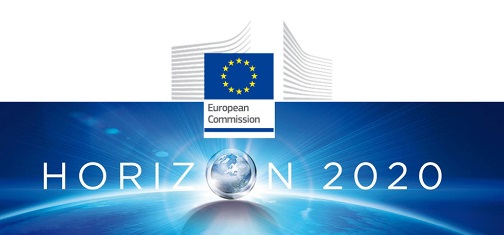 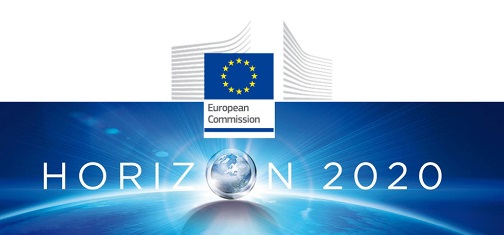 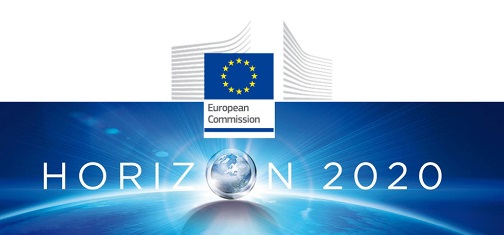 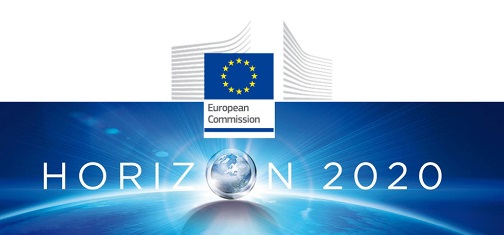 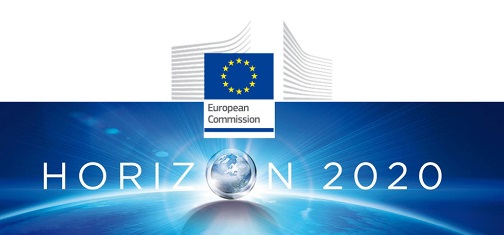 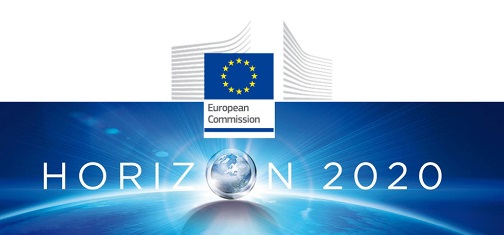 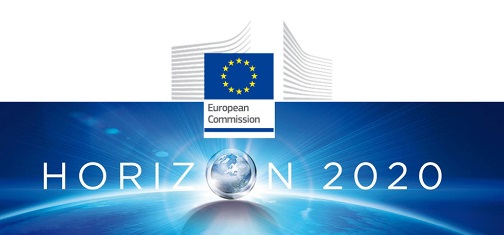 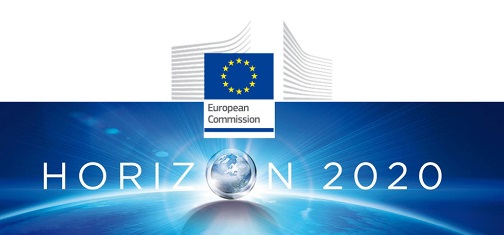 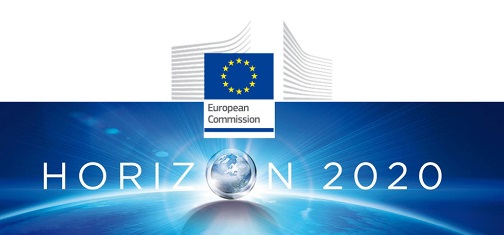 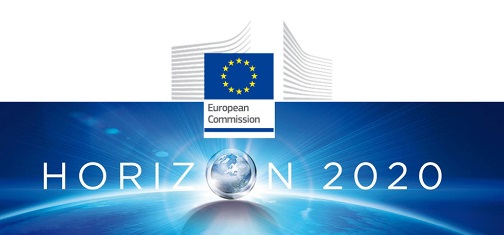 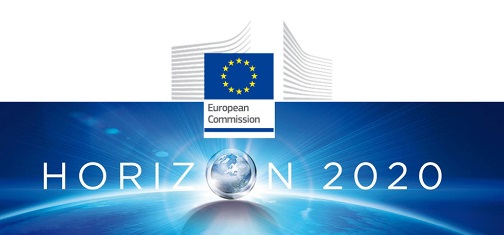 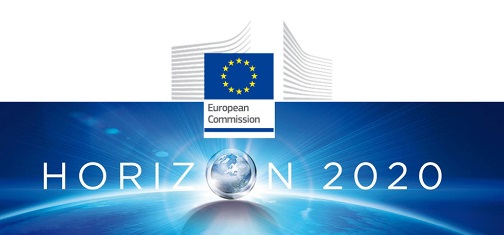 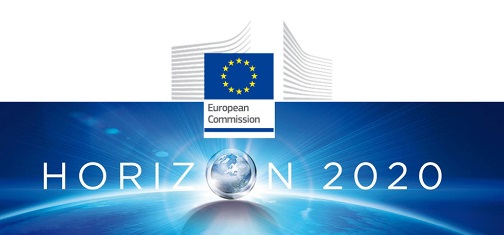 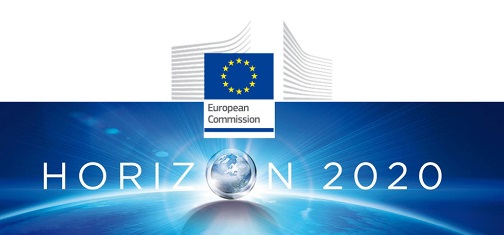 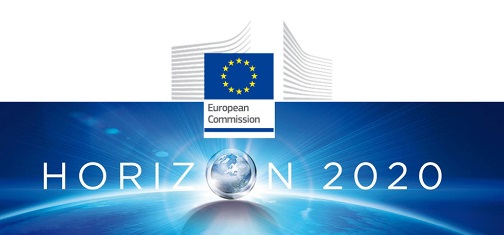 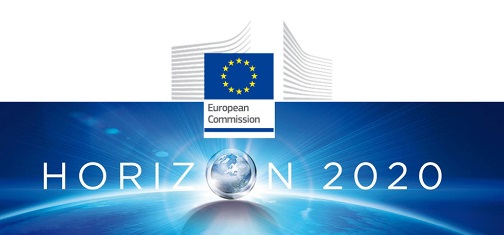 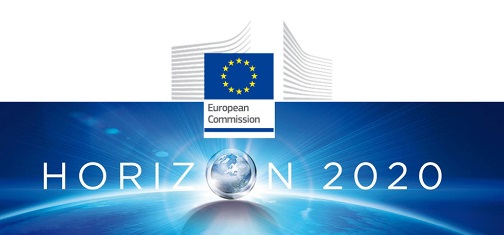 Horizon 2020 - Overview
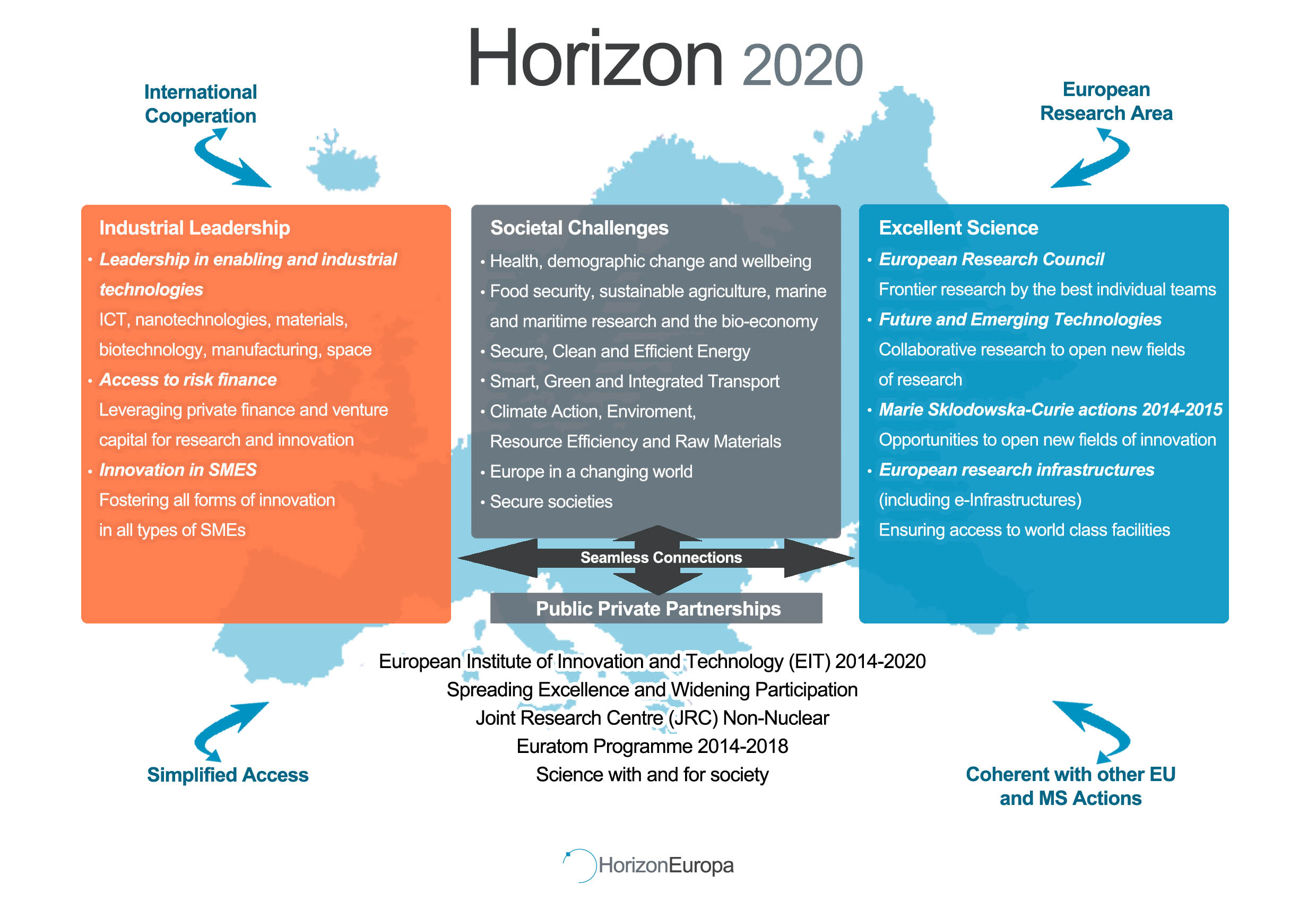 © European Commission
[Speaker Notes: 3 pillars]
Horizon 2020 - Overview
Characteristics
Funding & Tenders
Types of Action
Funding Rates
Horizon 2020
Characteristics
Call
Challenge-based
Open to innovative proposals
Less prescriptive 
Descriptions allow to propose innovative solutions
Emphasis on impact 
Emphasis on innovation
Emphasis on excellence
Support all stages in the research and innovation
Proposal
bring together different disciplines, sectors & actors to tacklespecific challengese.g. scientists, industry, SMEs, end-users ...
Horizon 2020
Types of Action
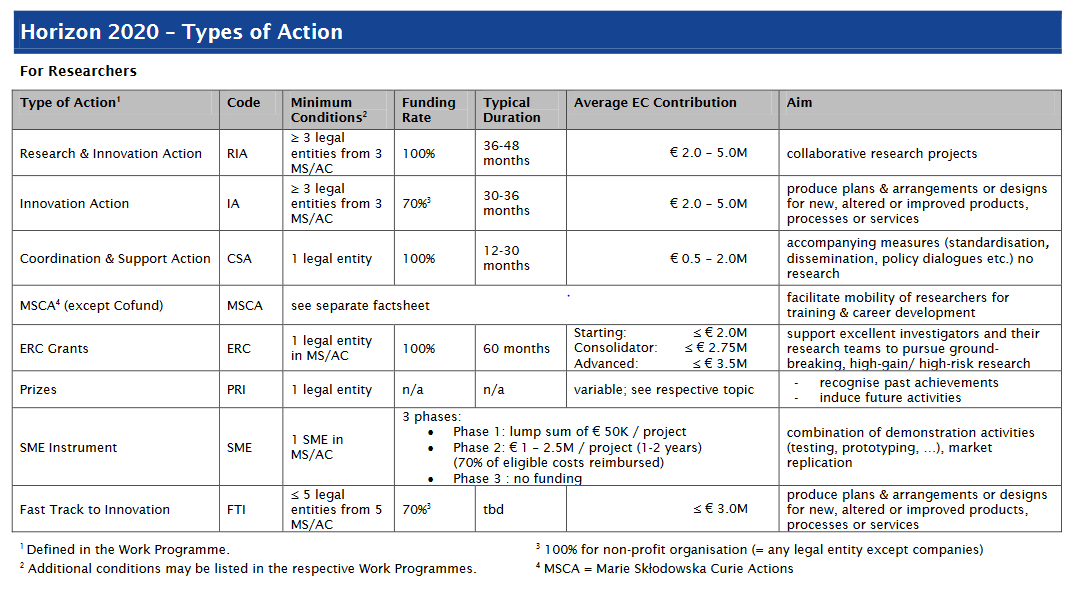 © European Commission
Horizon 2020
Funding Rates
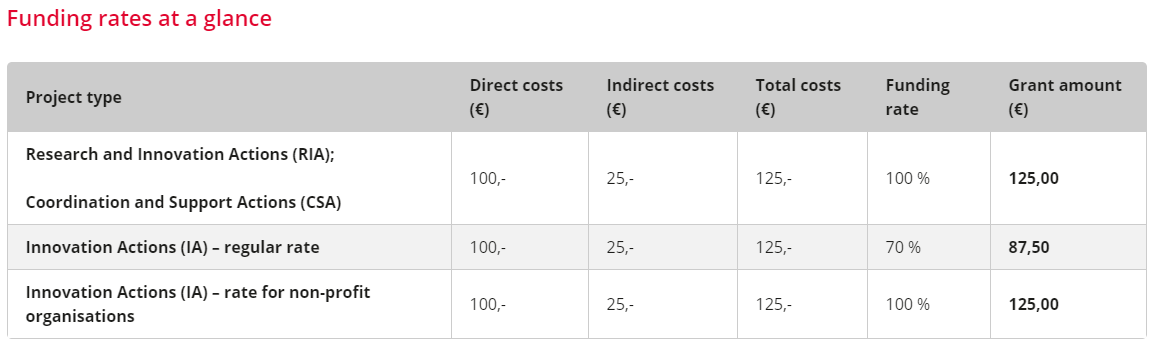 © FFG
Horizon 2020
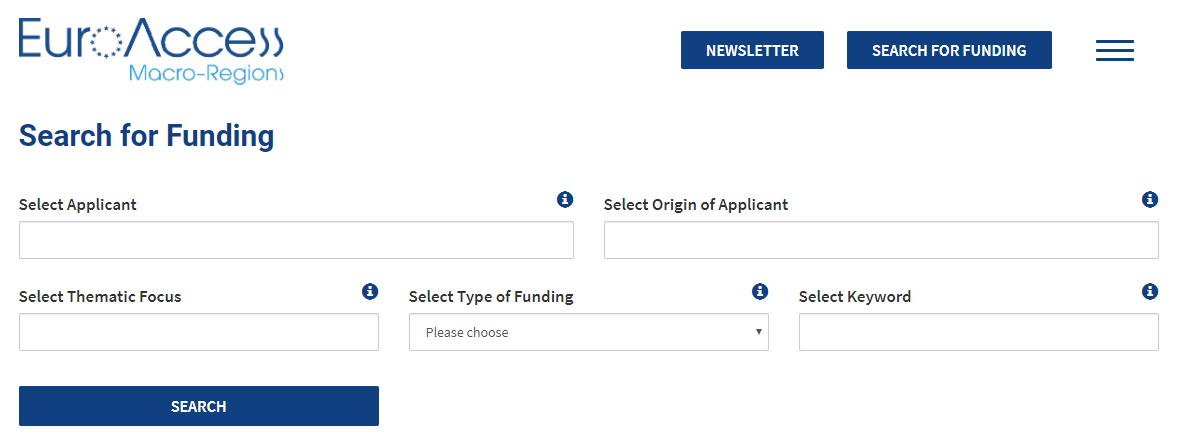 Funding & Tenders
© EuroAccess Macro-Regions
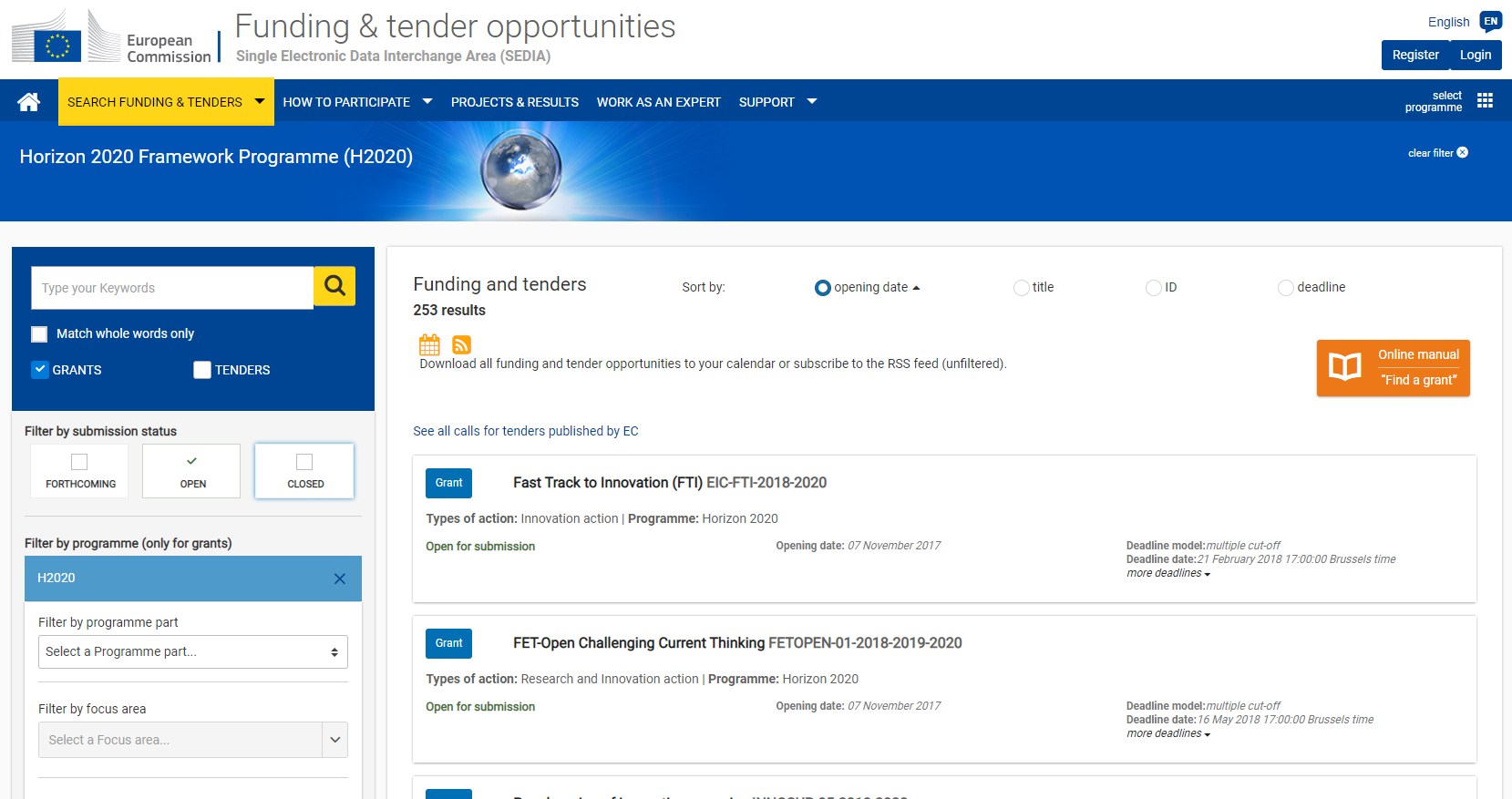 www.euro-access.eu
© European Commission
Horizon 2020 - Summary for 2019 & 2020
Horizon 2020- Who is it for?

EU membership status
Size of  organisation (staff, budgets)
Type of project


Big organisations
EU member
Knowledge exchange





Non-EU member
Capacity building
Small organisations


Knowledge & capacities
Type of organisation
Project implementation

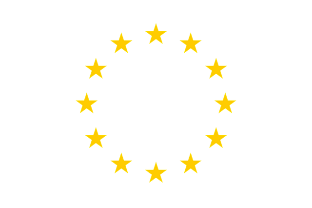 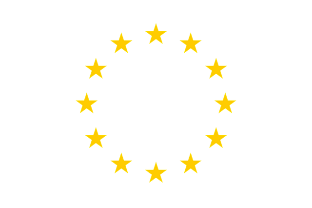 Local/regional authority
High capacities

Low capacities
Civil society organisation
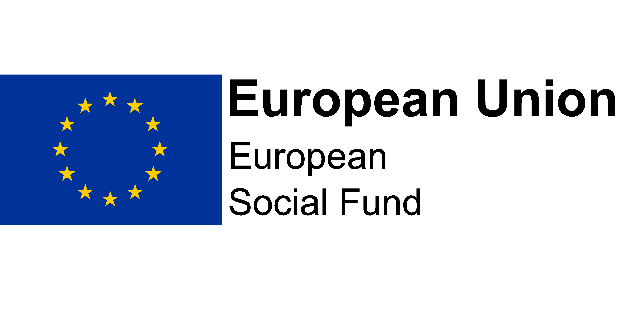 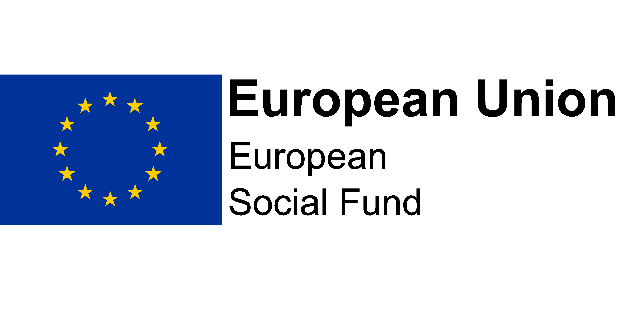 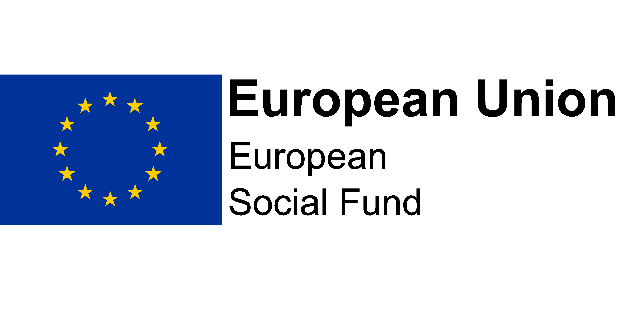 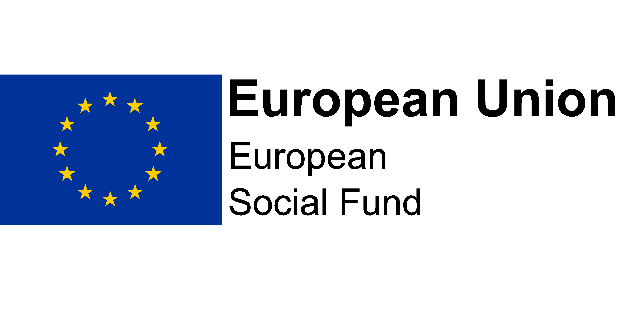 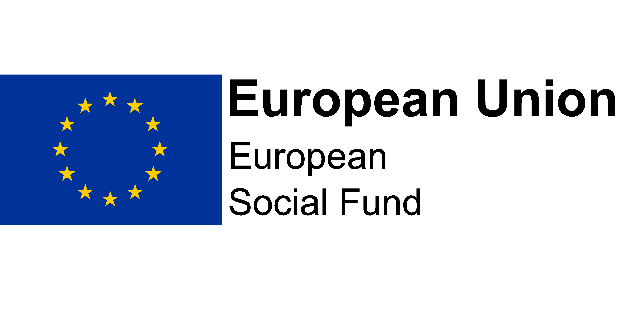 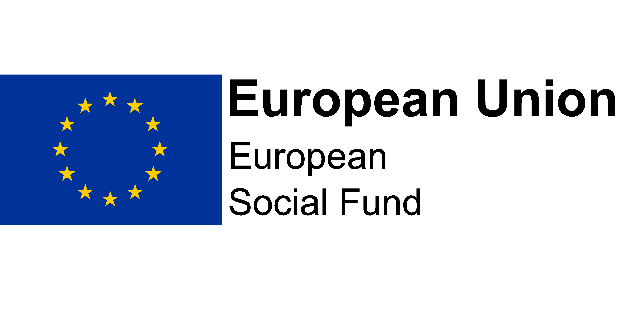 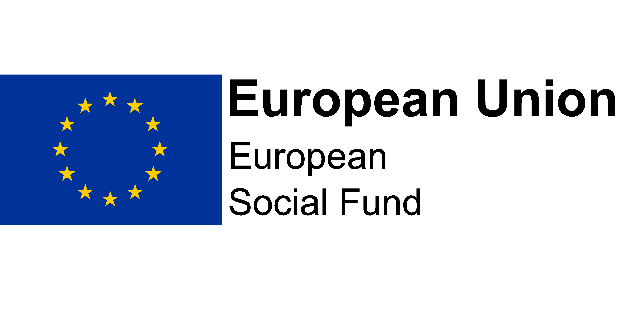 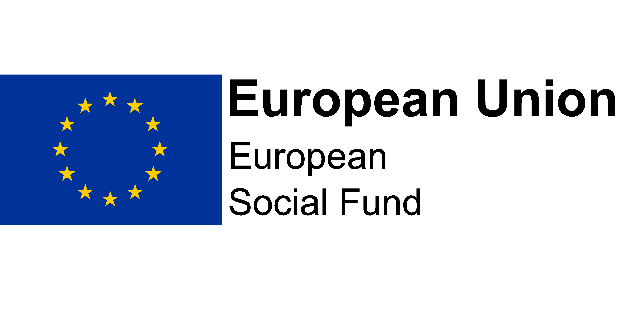 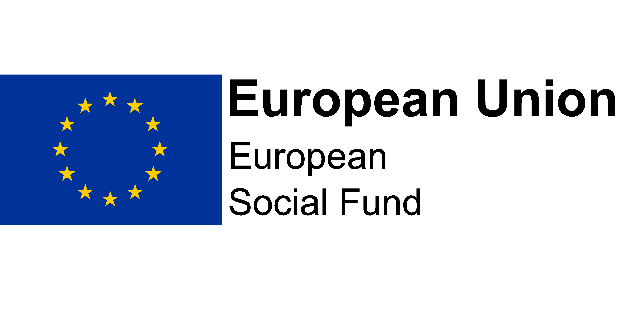 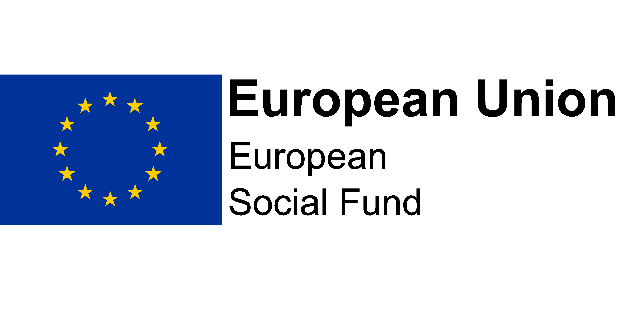 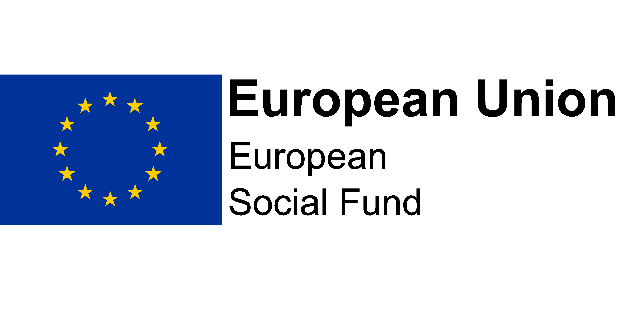 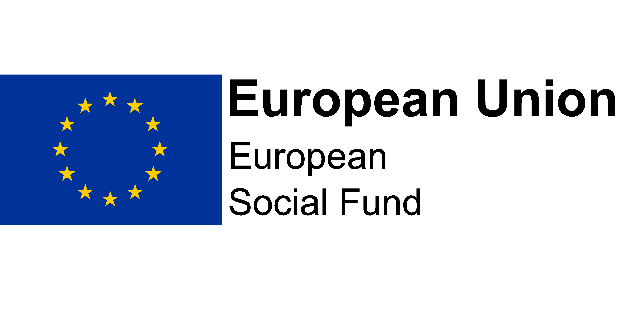 European Social Fund (ESF)
Thematic Areas
employment & mobility of employees
fostering social inclusion & fighting poverty 
investment in education, training, and lifelong learning
improvement of institutional capacities
Eligible Applicants
Public organizations and private Organizations – no private Persons
Calls
Announced at national (regional) level
Co-financing rate
Up to 50%
ESF – How to find Calls and my Contact Point?
https://ec.europa.eu/esf/main.jsp?catId=45&langId=en
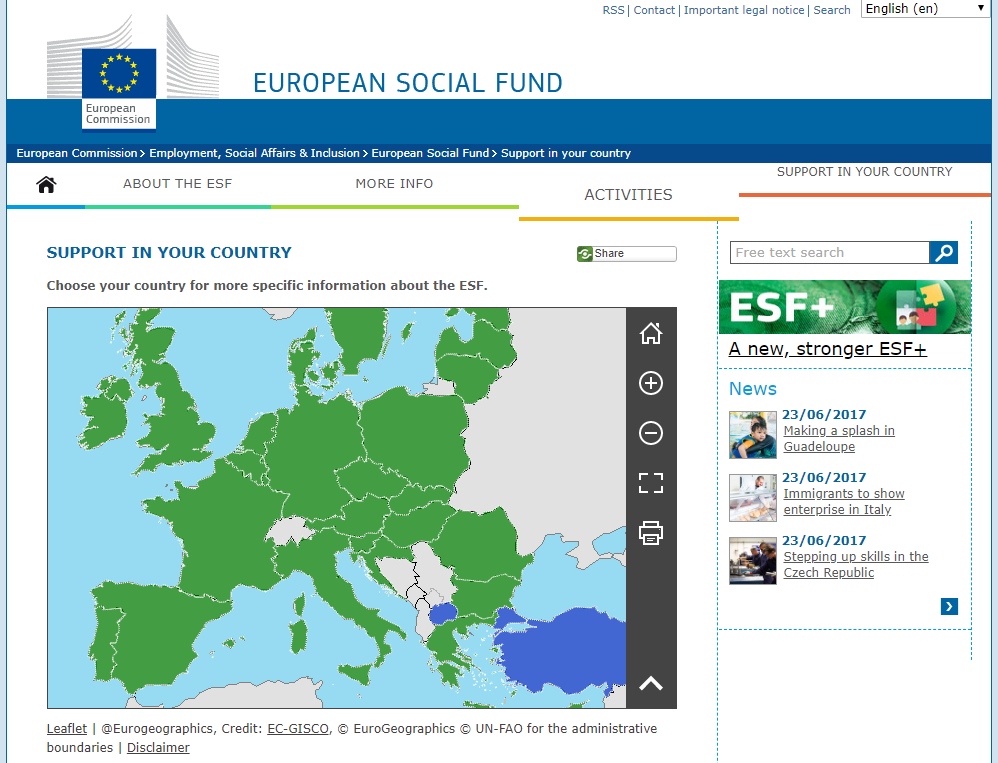 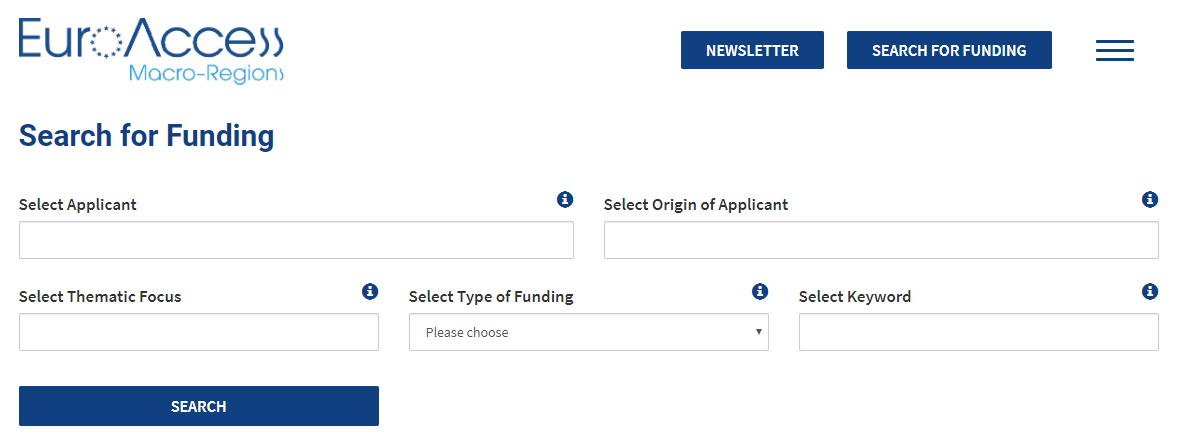 © European Commission
© European Commission
© EuroAccess Macro-Regions
ESF - Who is it for?

EU membership status
Size of  organisation (staff, budgets)
Type of project

Big organisations
EU member
Capacity building






Non-EU member
Small organisations
Project implementation

Knowledge & capacities
Type of organisation

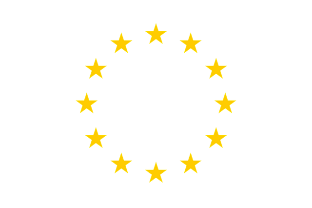 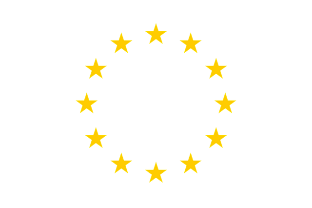 Local/regional authority
High capacities

Low capacities
Civil society organisation
Development Cooperation
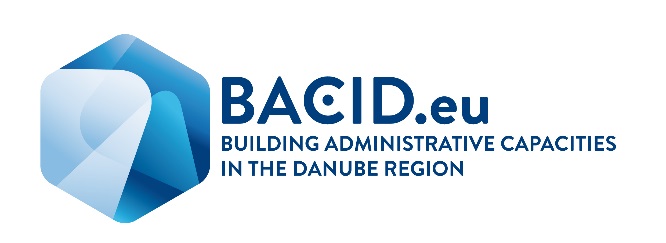 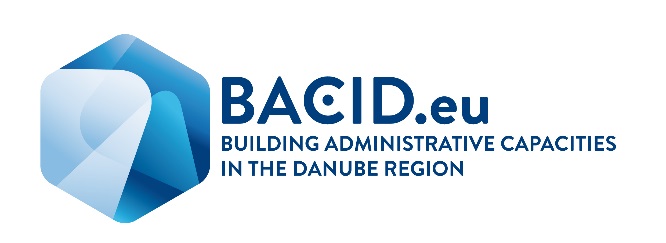 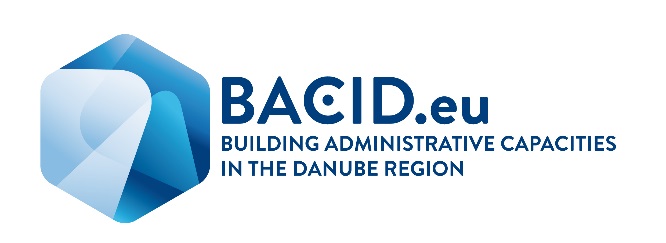 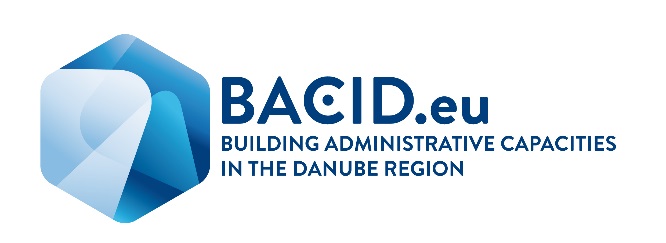 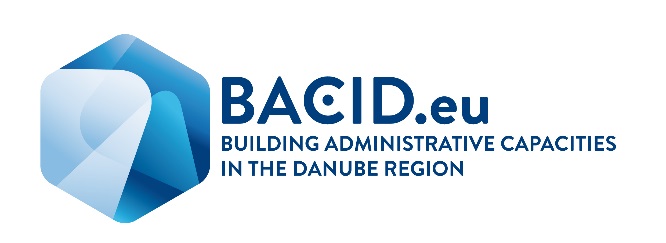 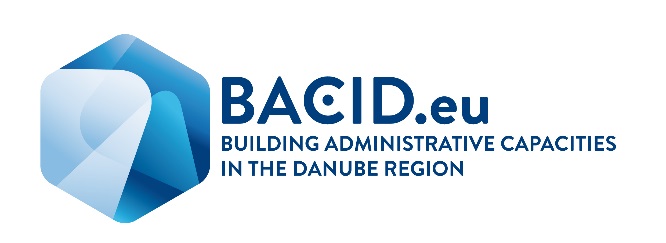 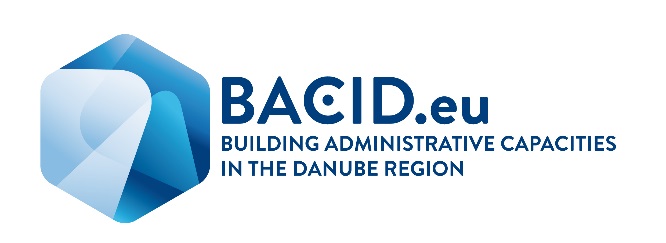 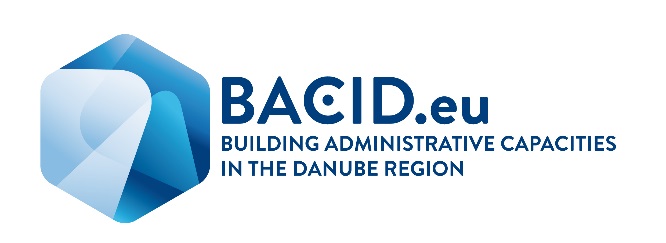 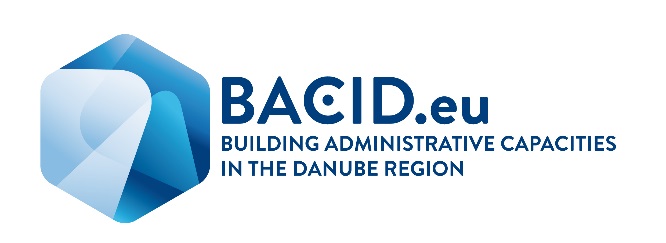 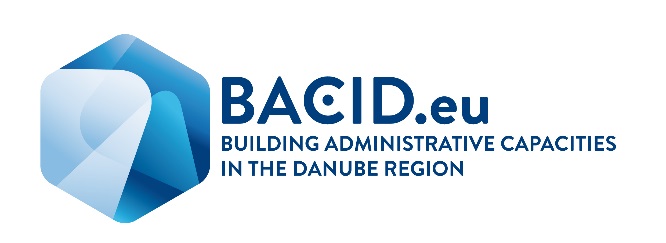 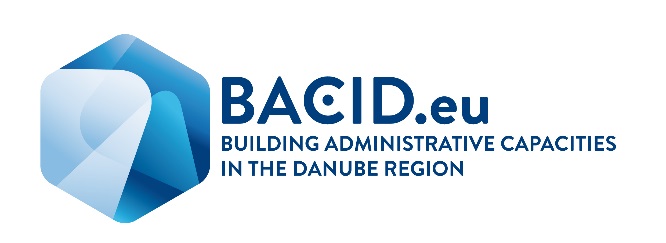 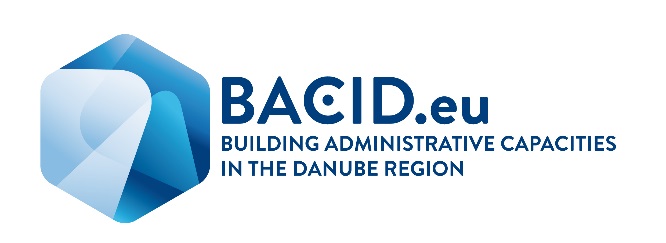 BACID - Building Administrative Capacities in the Danube Region
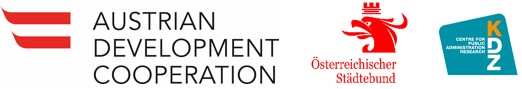 Support for
small actions of exchange of knowledge between Austrian entities and partners in the countries of the Western Balkans and the Republic of Moldova.
Eligible Partners
The applicant has to be registered in Austria/target country.
The project has to have a Partner from the target country and from Austria.
Managed by
Austrian Association of Cities and Towns (AACT) and KDZ (Public Administration Research Center)
Financing Institution
Austrian Development Agency (ADA)
BACID - Building Administrative Capacities in the Danube Region
© BACID
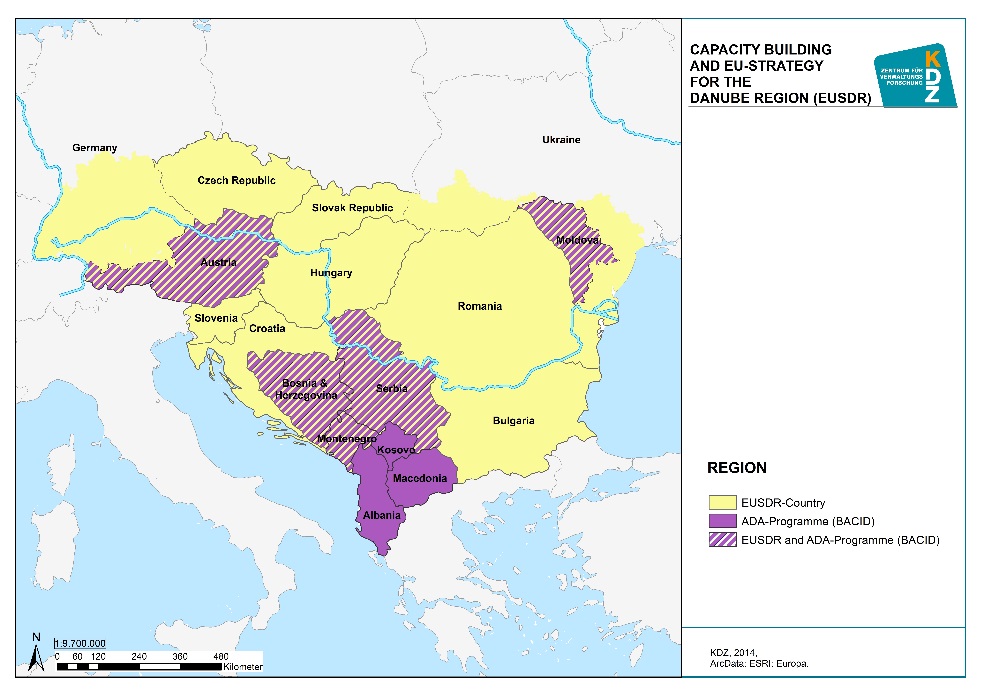 Eligibility of activities
Expert support and mentoring;
Workshops, seminars and training;
Reports, studies, surveys and other documents(e.g. guidance, roadmap, model decision, etc)
Eligibility of costs
max. 10.000 EUR / 6.000 EUR
expert fees
expert per diems
expert travel costs
organisation costs of events.
Eligibility of location
Eligibility of location
© BACID
BACID - Who is it for?

EU membership status
Size of  organisation (staff, budgets)
Type of project

EU member
Small organisations
Capacity building





Knowledge exchange
Non-EU member


Knowledge & capacities
Type of organisation

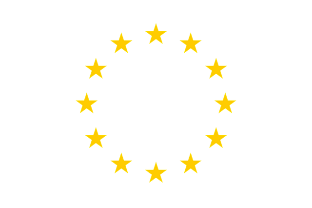 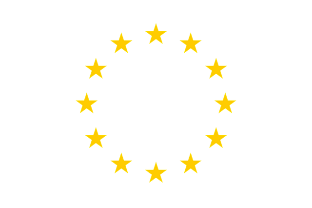 Local/regional authority
Low capacities
Civil society organisation
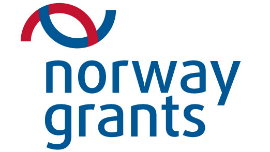 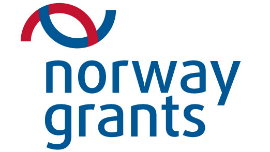 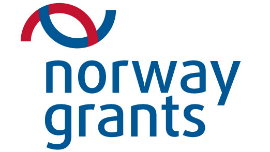 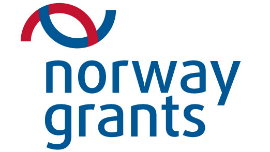 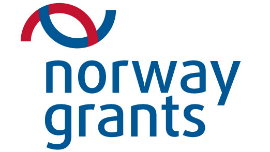 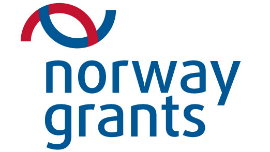 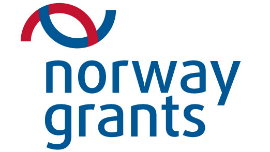 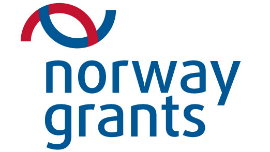 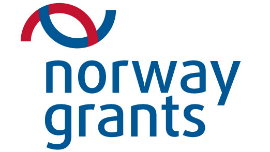 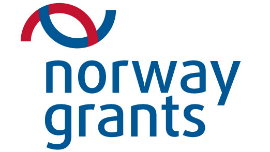 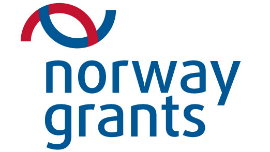 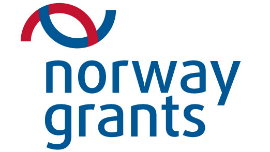 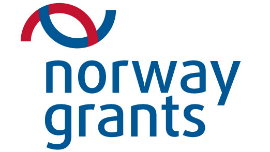 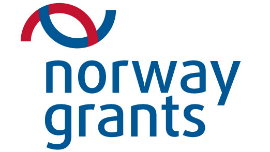 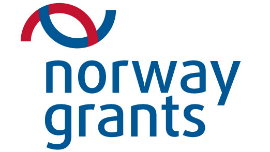 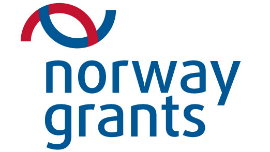 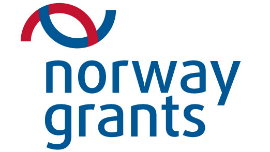 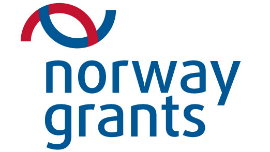 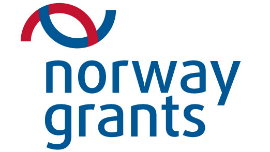 Norway Grants
Innovation, Research, Education and Competitiveness
Environment, Energy, Climate Change and Low Carbon Economy
Calls
Whenever funding becomes available, official calls will be announced.
Open Calls:
https://eeagrants.org/currently-available-funding
Newsletter:
https://us6.list-manage.com/subscribe?u=b0110dcf22f6e47955f26e8dc&id=dcf53ac7d4
How to apply:
https://eeagrants.org/apply-for-funding
Social Inclusion, Youth Employment and Poverty Reduction
Fund for Youth Employment
Fund for Regional Cooperation
Justice and Home Affairs
Culture, Civil Society, Good Governance and Fundamental Rights and Freedoms
Topics
Countries
Norway Grants - Who is it for?

EU membership status
Size of  organisation (staff, budgets)
Type of project

EU member
Small organisations
Capacity building





Non-EU member
Project preparation


Project implementation
Knowledge & capacities
Type of organisation

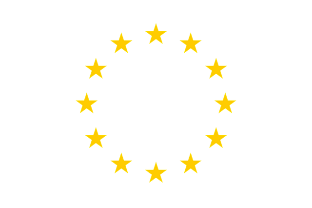 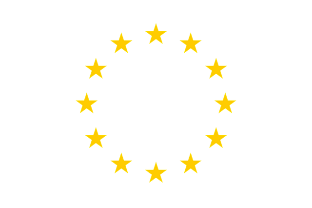 Low capacities
Local/regional authority
Civil society organisation
Foundations
Examples for exploring institutional philantropy for your cause
Foundation Networks can be a useful starting point to identify suitable foundations for your work...
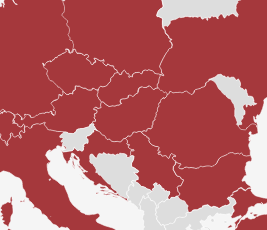 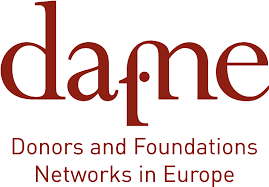 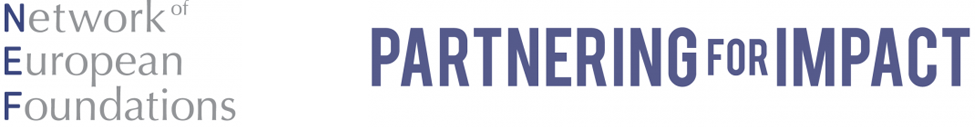 www.efc.be/
www.nef-europe.org
https://dafne-online.eu/
European Foundation Centre (EFC)
As a leading platform for philanthropy in Europe, the EFC works to strengthen the sector and make the case for institutional philanthropy as a formidable means of effecting change.
www.efc.be/thematic-networks/
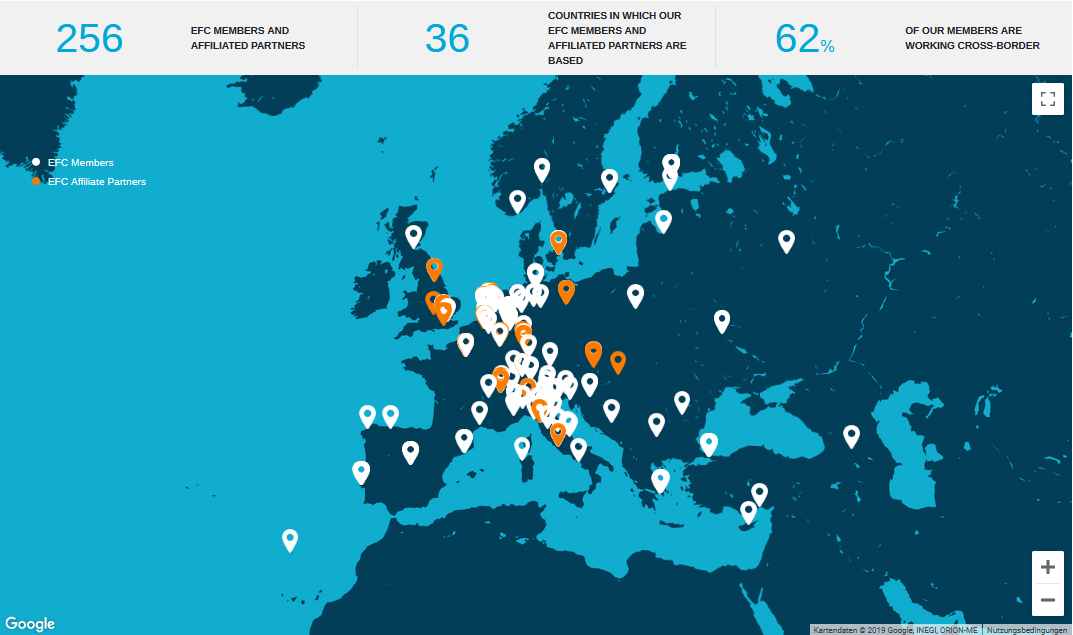 Diversity, Migration and Integration
Network
Arts and Culture Thematic Network
Children’s Thematic Network
Disability Thematic Network
© EFC
European Foundations for Sustainable Agriculture and Food
Funders' Forum on Sustainable Cities
European Environmental Funders Group
European Democracy Network
Gender Equality Thematic Network
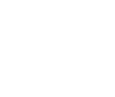 Grantmakers East Forum
Research Forum
www.efc.be/
www.efc.be/membership/who-are-our-members/
Network of European Foundations (NEF)
NEF is a joint-initiative of a small number of foundations. NEF is not a membership-based organisation, but all NEF pooled funds/projects are open to other foundations. Every year NEF works with more than 60 foundations from over 20 countries and various strategic partners in 3 thematic areas.
© EFC
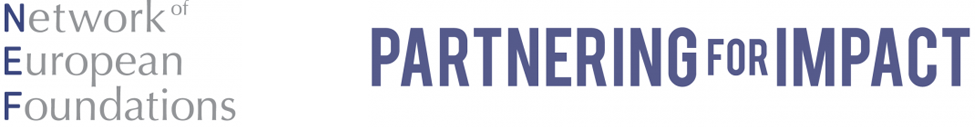 International Development
www.nef-europe.org/international-development/
www.nef-europe.org
Democracy
www.nef-europe.org/democracy/
Social Inclusion
www.nef-europe.org/social-inclusion/
Donors and Foundations Networks in Europe (DAFNE)
Donors and Foundations Networks in Europe (DAFNE) is a network gathering donors and foundations associations in Europe with the aim of providing a platform to share knowledge and learn from best practices. With 30 member associations with a collective membership of more than 10,000 foundations and grant-makers, DAFNE underpins individual activities of its members by encouraging dialogue and collaboration between the national associations.
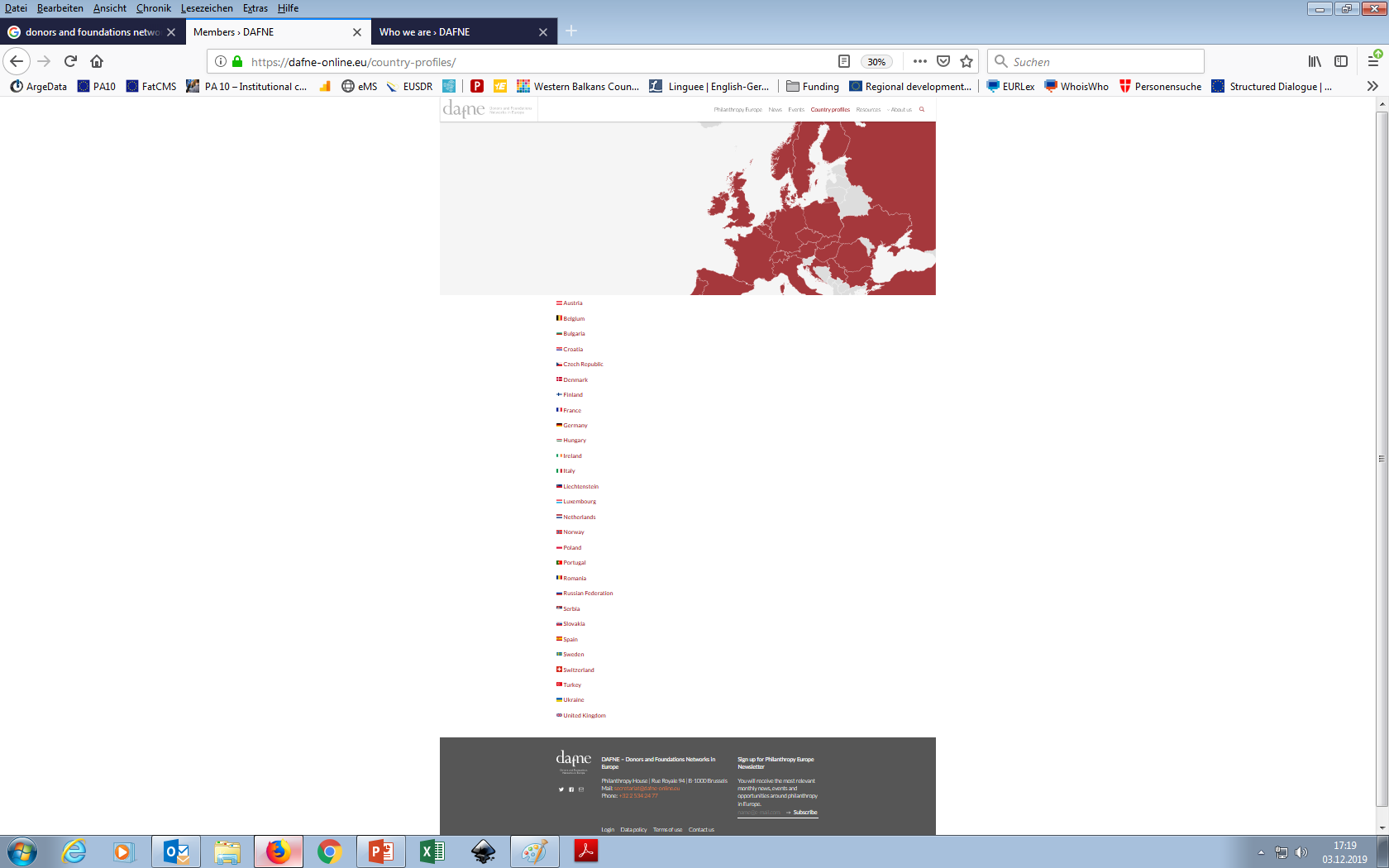 © EFC
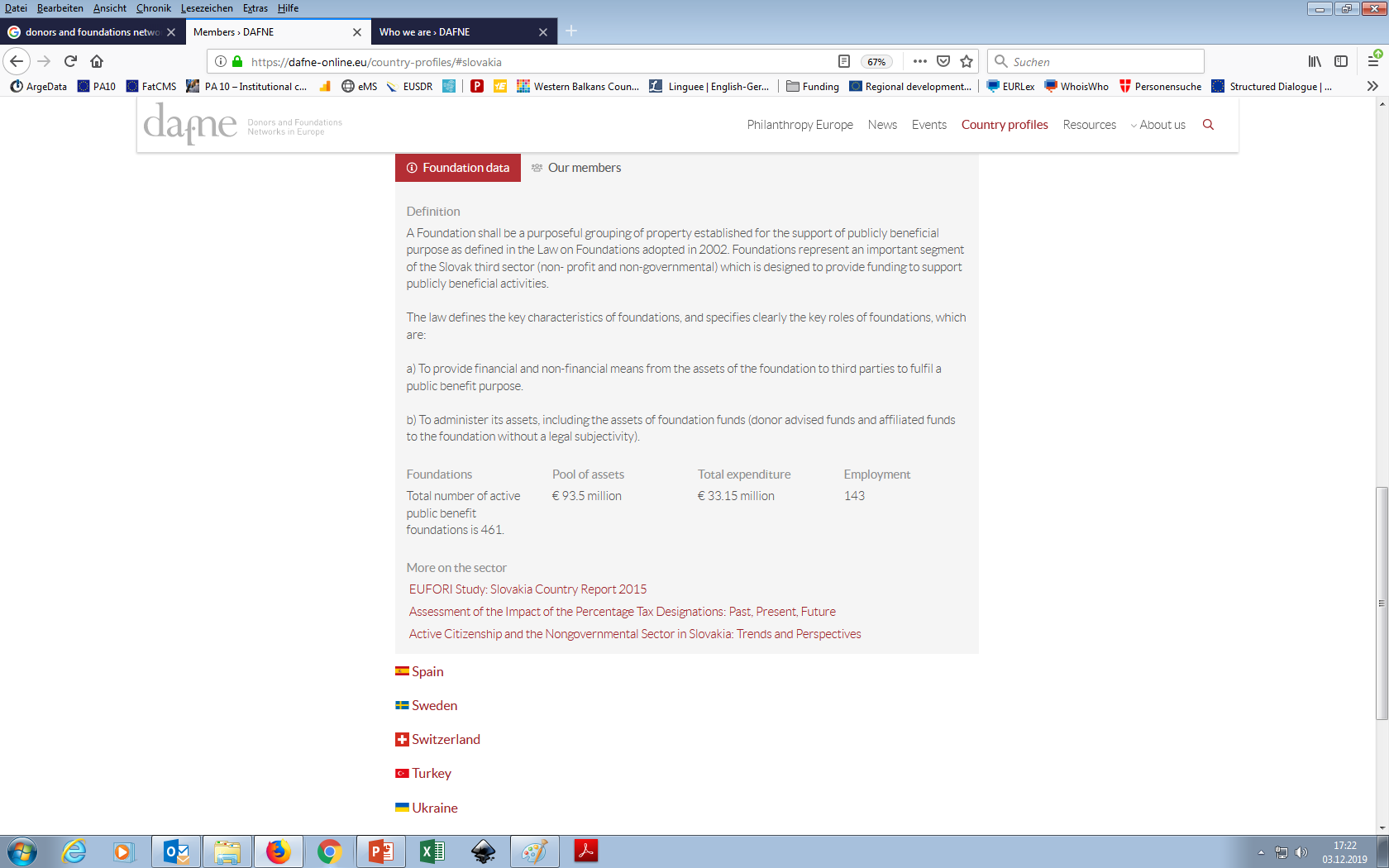 https://dafne-online.eu/country-profiles/
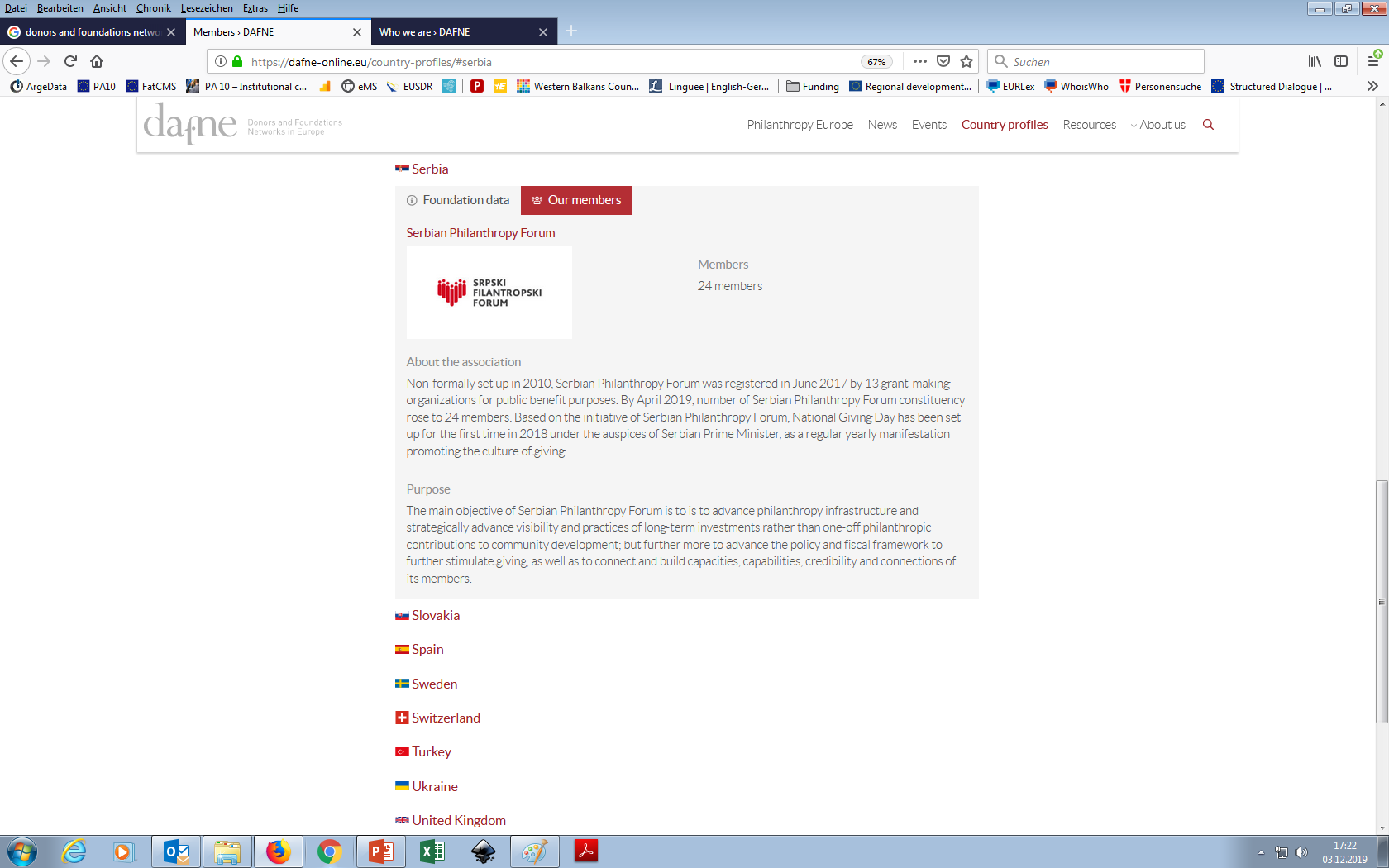 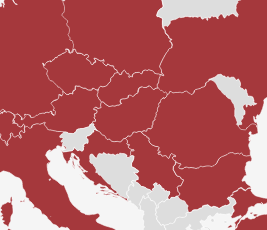 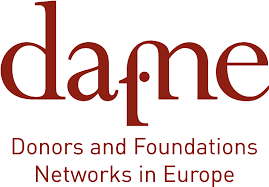 https://dafne-online.eu/
Supporting Tools
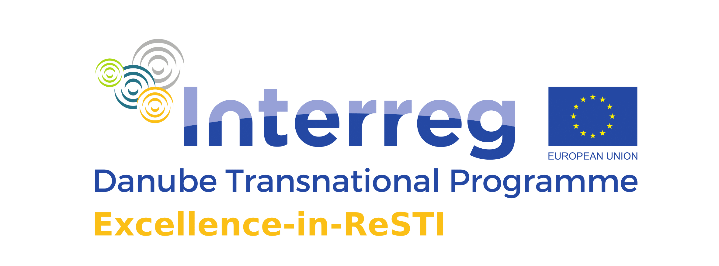 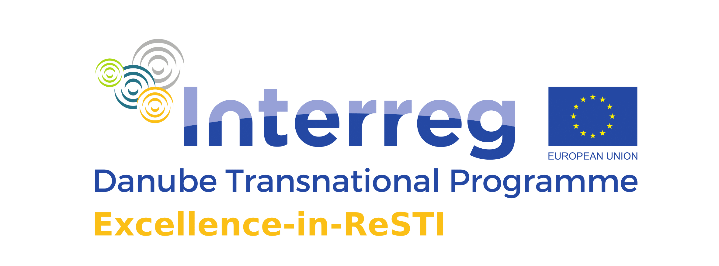 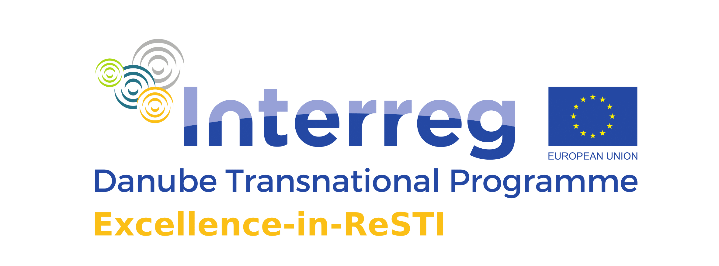 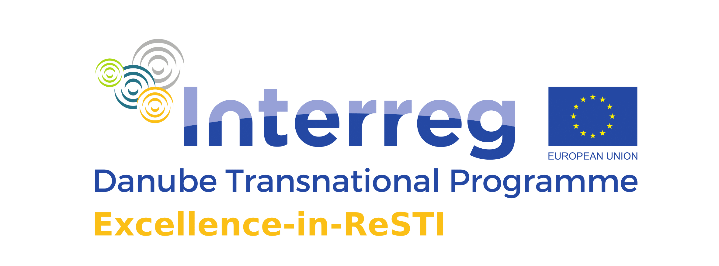 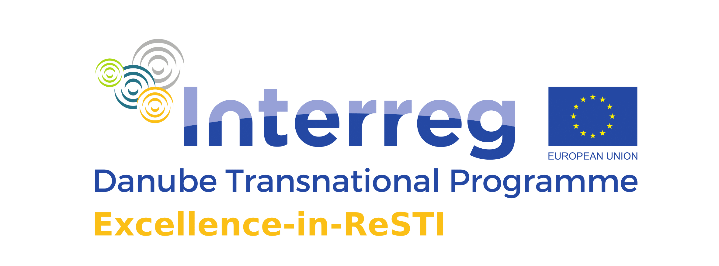 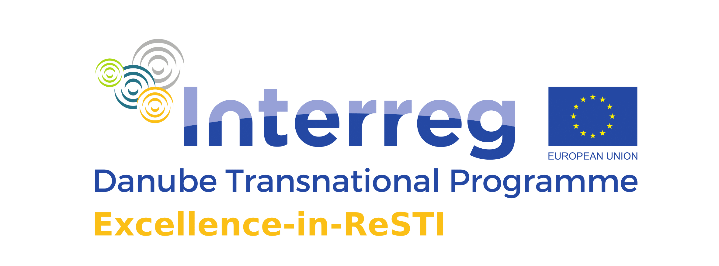 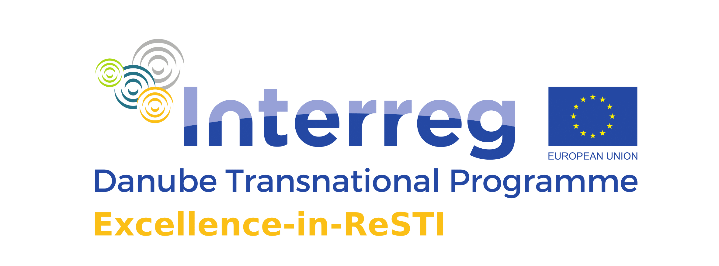 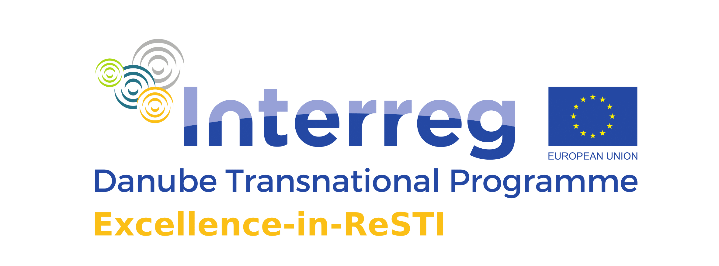 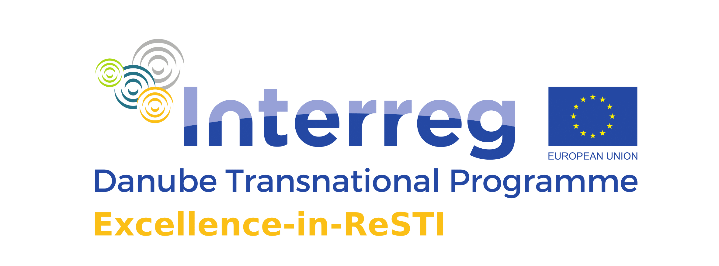 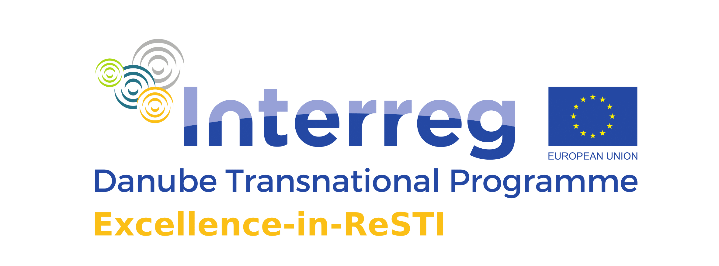 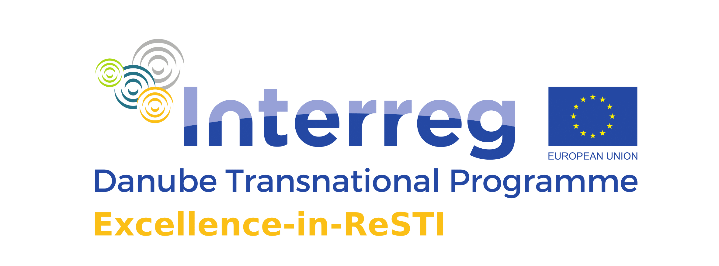 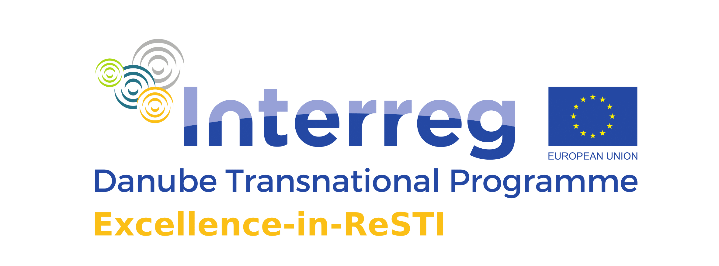 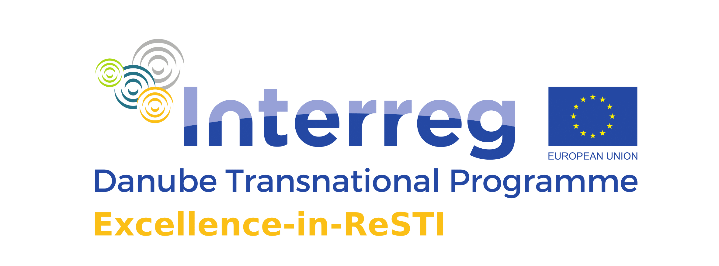 Excellence in ReSTI – Infodesk
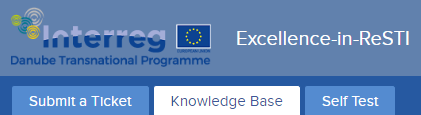 © Excellence in ReSTI
Project development
Budget development
Grant Application Writing
Social Innovation
Project Management
Risk Management
Innovation in the business context
Business models
Financial Management and Reporting
EU Policy Goals and Guidelines
Communication and Dissemination and Exploitation
EU 2030 Strategy and beyond
Forming a Consortium
EU Grant Landscape and Funding Structures
Other
Excellence in ReSTI - Infodesk
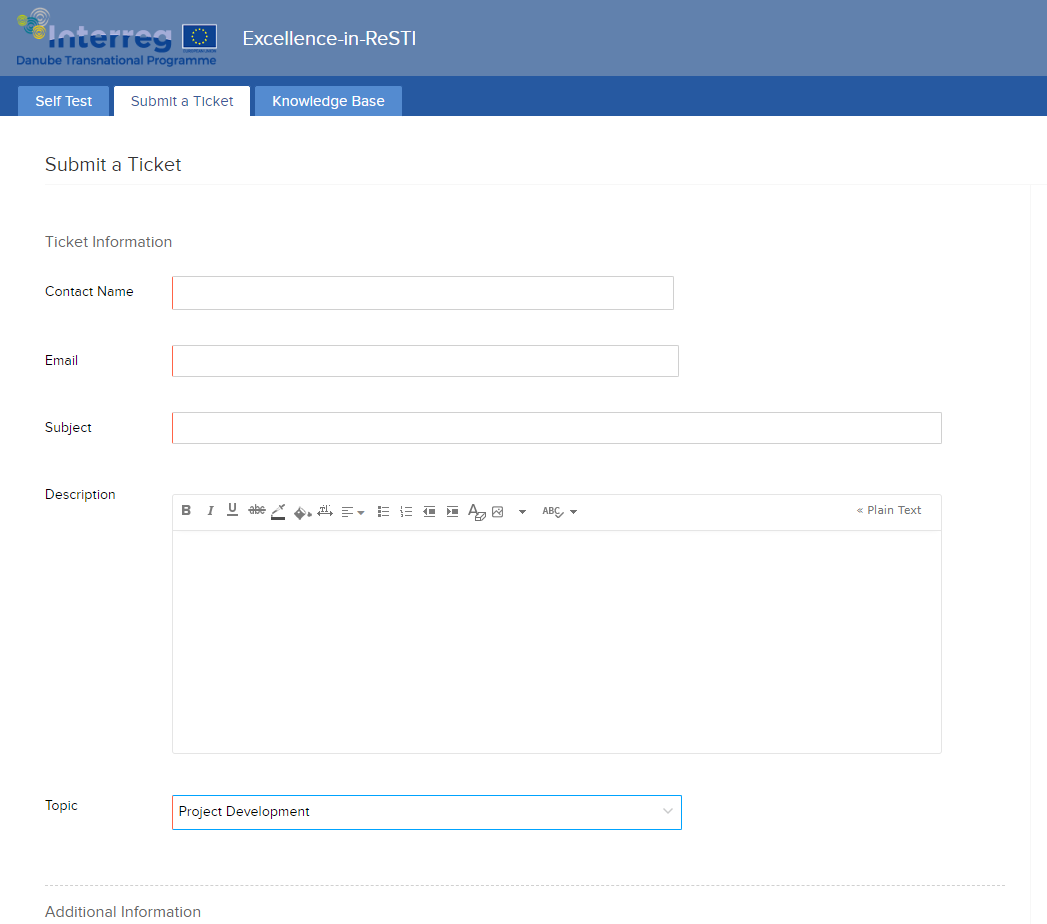 © Excellence in ReSTI
Excellence in ReSTI - Curriculum
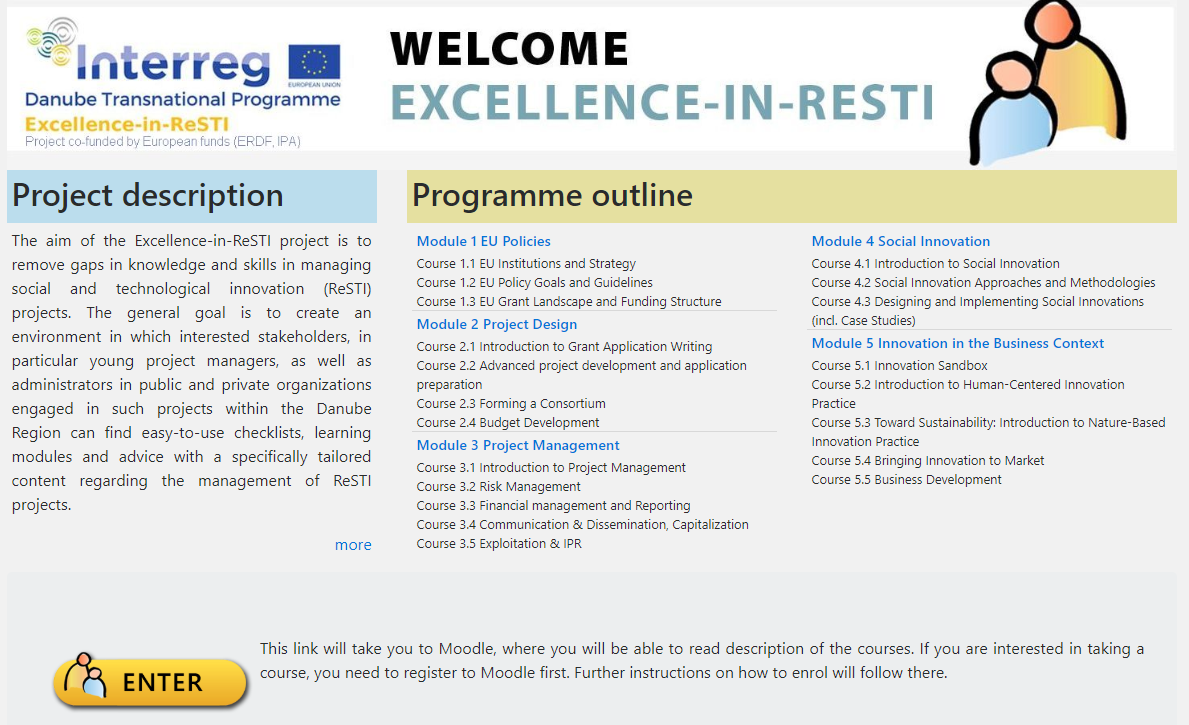 © Excellence in ReSTI
ReSTI.Academy
http://resti.academy/
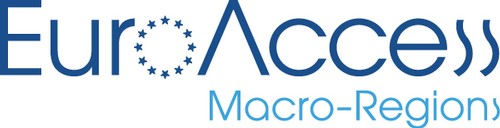 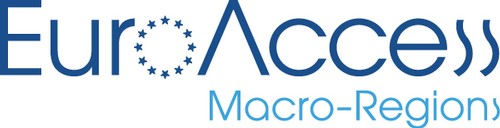 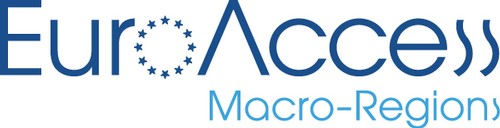 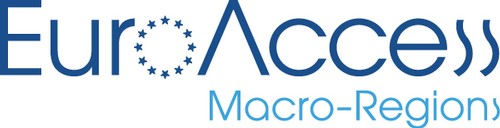 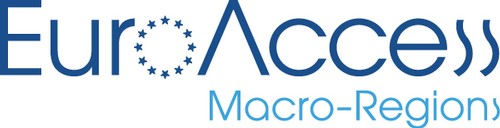 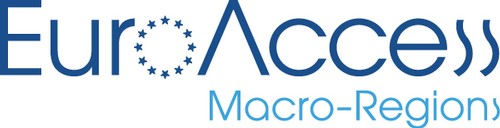 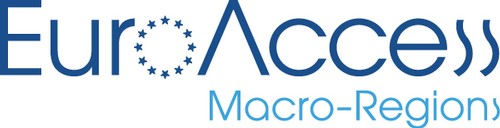 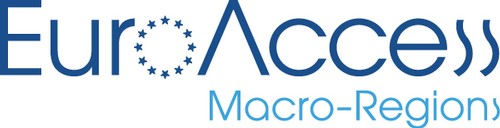 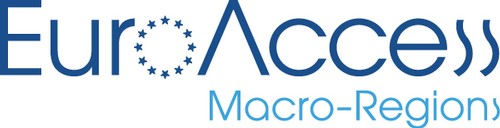 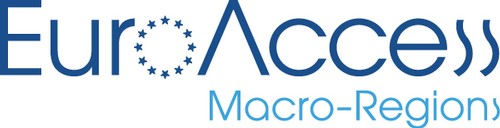 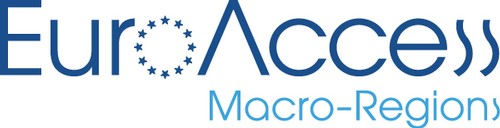 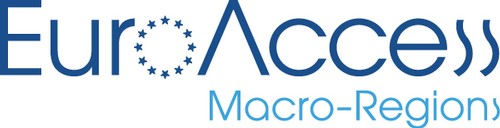 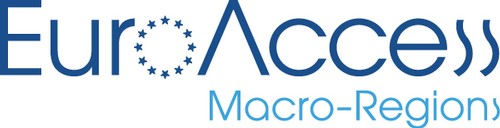 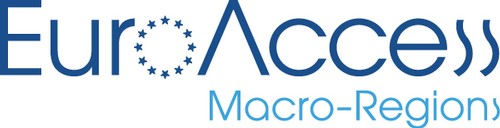 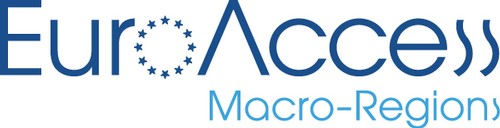 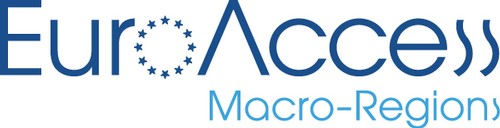 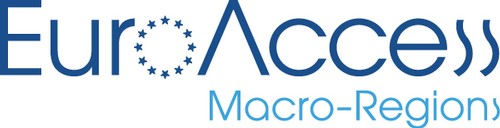 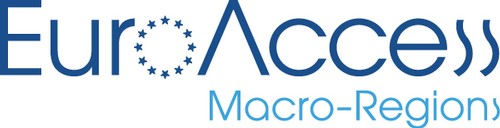 EuroAccess - MacroRegions
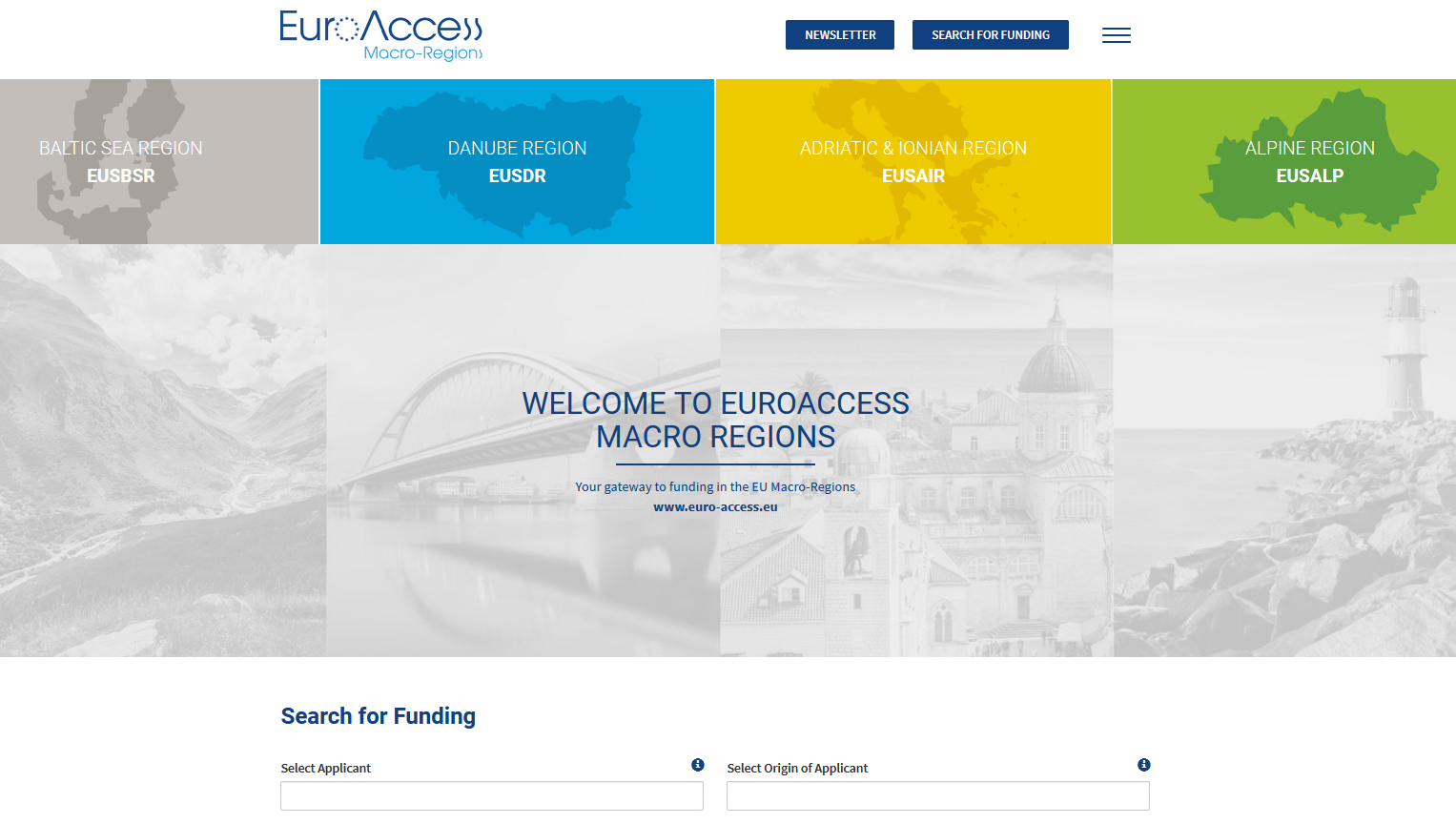 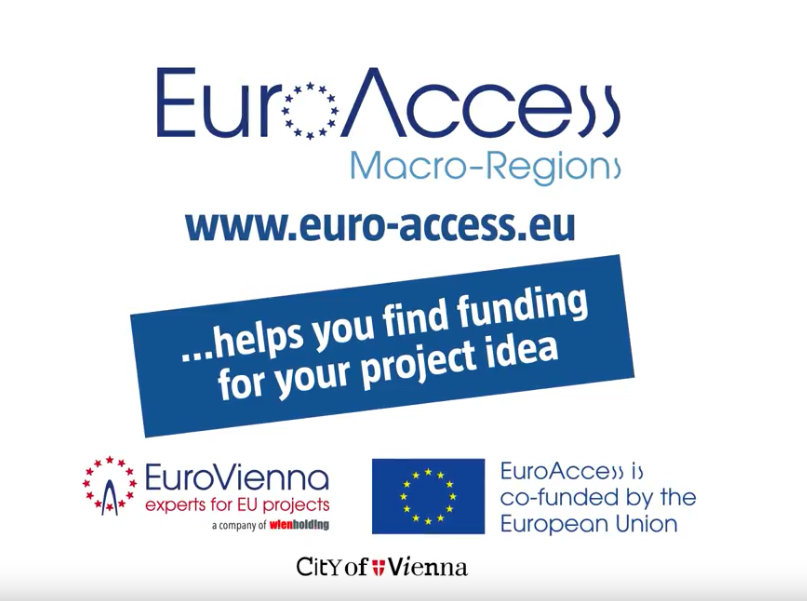 © EuroAccess Macro-Regions
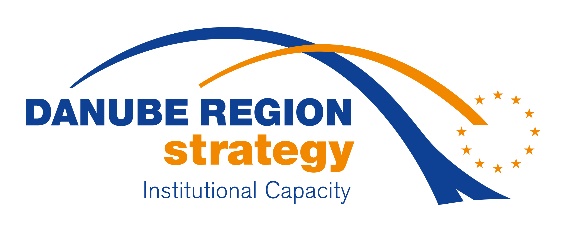 www.euro-access.eu/
EuroAccess - MacroRegions
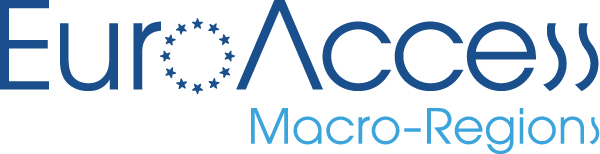 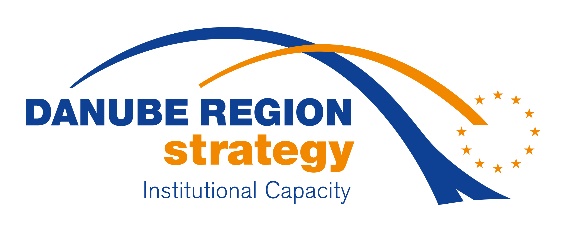 Initiative of EUSDR PA10Priority Area 10 – Institutional Capacity & Cooperation
Implemented by EuroViennaEU-consulting & -management GmbHwww.eurovienna.at

A project financed by the European Union and the City of Vienna
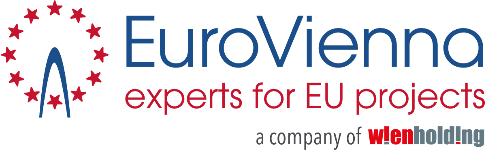 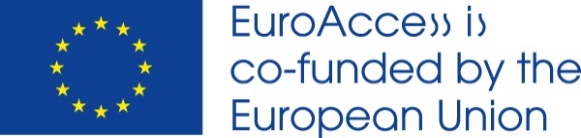 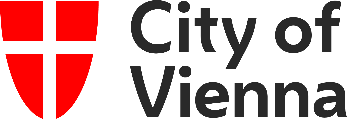 EuroAccess - MacroRegions
Who is EuroAccess for?
(Potential) project promoters in the EU Macro-Regions
Different types of organisations
Public bodies, NGOs, universities, SMEs, associations…
Aim:
Support Macro-Regions and their strategic objectives 
One-stop-shop for project promoters searching for EU funding for their project ideas
What is EuroAccess?
Online search tool for EU funding
Website
Free of charge
English
EuroAccess – MacroRegions: What does it offer to you?
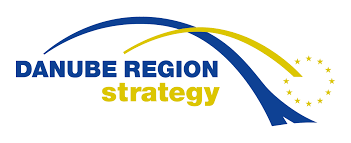 Information on 4 Macro-Regions:what, who, where + most relevant funding programmes
Calls for proposals in more than 350 EU funding programmes
Programme information and link
Filters: applicant, origin, thematic focus, macro-region,type of funding, keyword search
Customised newsletter with new calls,tailored to the interest profile of each user
Funding basket to save calls and interesting programmes
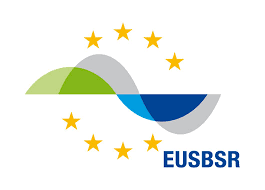 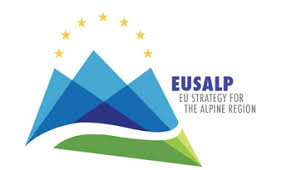 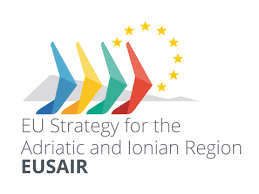 From the idea to the proposal
From idea to proposal
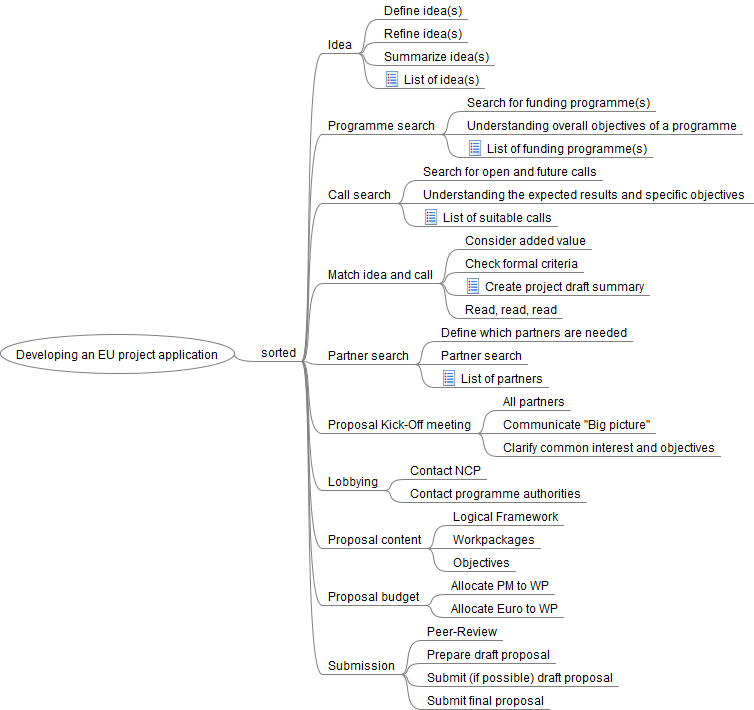 Idea
Programme search
Call search
Match idea and call
Partner search
Kick-Off meeting
Lobbying
Proposal content
Proposal budget
Submission
© EuroVienna
From idea to proposal - Idea
From idea to proposal - Innovation
First successful realisation
Develop something new
Solve a problem
New methods > new problem
New methods > known problem
Idea
Device
Method
Service
Product
…
Known methods > known problem
Known methods > new problem
Commercially successful
Successful policy
From idea to proposal - One page summary
"Finalize" idea - One page summary
Create summary
Include story (Background, Status Quo)
Overall objective > Easy to understand
Visibility of added value for potential partners
Added value of international cooperation
= Business Card of your idea for partner search
Try to define your target group(s)
Try to define the thematic focus of your idea
Budget indication
Partner description

Be open to adapt your idea at later stages!
From idea to proposal - Programme / Call identification
Have a look at the current and upcoming calls
Use search tools to identify calls from other programmes
Identify 
Specific objectives / challenge(s)
Expected results / impact
Scope
Evaluation criteria
Keep in mind to look for
Deadlines
Call specific eligibility criteria
Budget available
Cross-cutting Priorities
Download application documents
Read and understand everything
Be prepared to find information that a call may not be suitable with your idea!
From idea to proposal - Programme / Call identification
After understanding the specific requirements of the call!
Stop! Or Go!
Is it possible to match and change your idea?
Contact programme NCP!
Re-Think
Expand and upgrade your idea
Strategies!
Try to identify weak spots (SWOT)

Read the application documents - again and again!
From idea to proposal - Next steps
Meeting with all partners
Clarify main and specific objectives of the project
Agree on main objective(s) of the project
Agree on long-term goals
Try to define main milestones
Try to define WP titles
Try to define responsible LP
Clarify budget needs
Clarify  needed additional expertise
Define who is prearing what! -> Proposal
Make sure everybody understands the overall goal of the project!
From idea to proposal - Next steps
Contact the national contact points responsible for the programme
Contact the programme authorities
Identify and participate in events (Applicants seminars, etc.)
To Dos:
Clarify the objectives of your project - again and again
Get as much input and feedback as possible
Be prepared to receive contradictory information
If transnational: ask partners for support
Send proposal draft for feedback - again and again
From idea to proposal - Next steps
Multiple iterations necessary to
finalize Workpackageplan
finalize content of each Workpackage
finalize budget
Make sure to include all documents!
Double check the formal criteria.
Online submission
Submit often - submit early
Don't submit in last minute!
Submission by mail
Read and follow the submission criteria
Send before the deadline
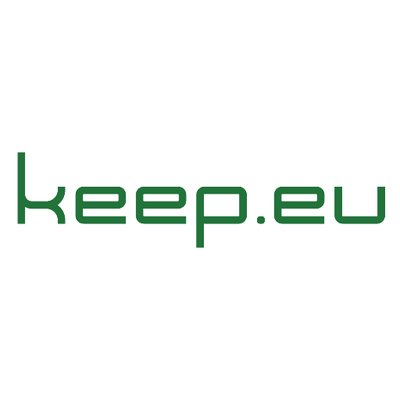 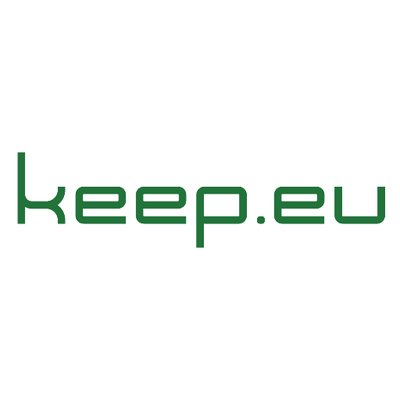 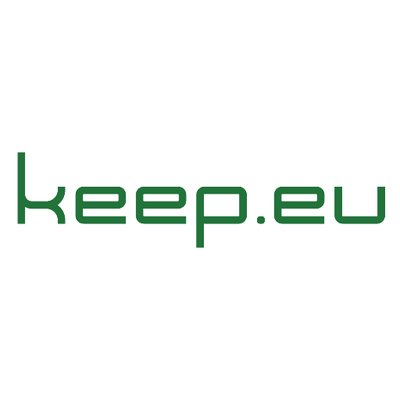 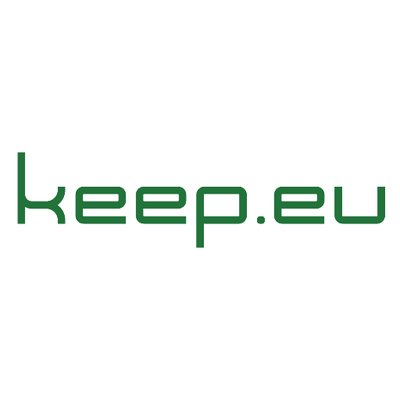 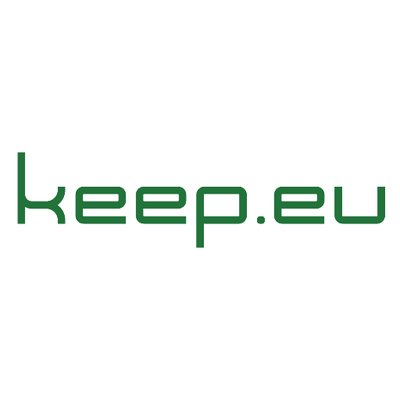 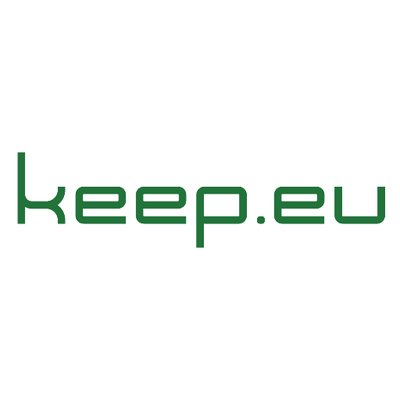 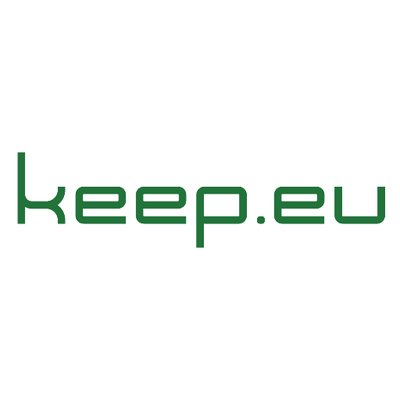 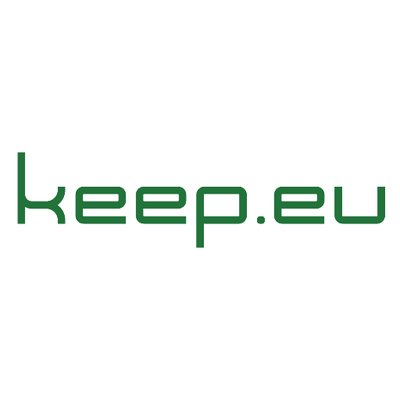 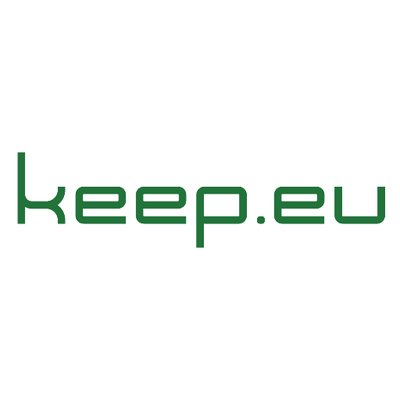 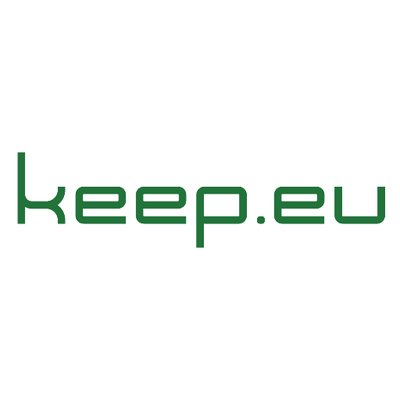 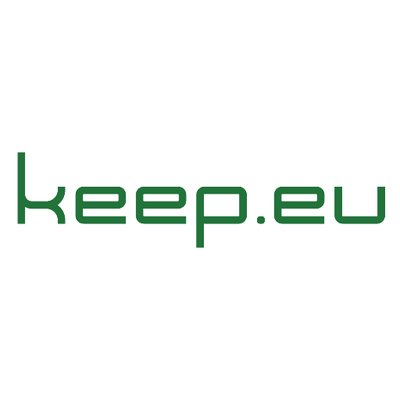 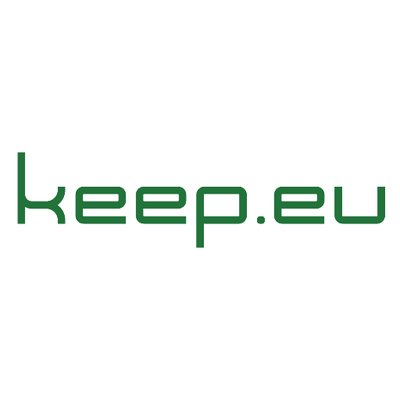 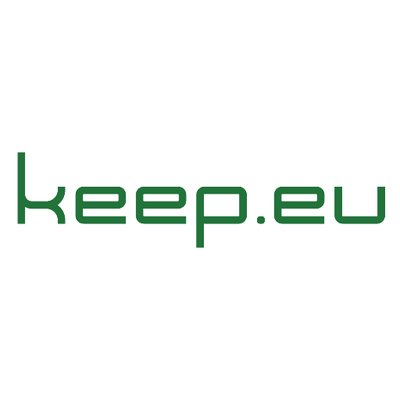 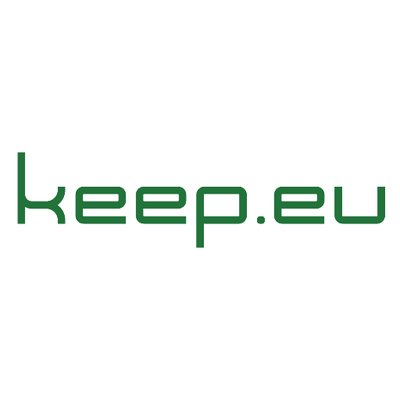 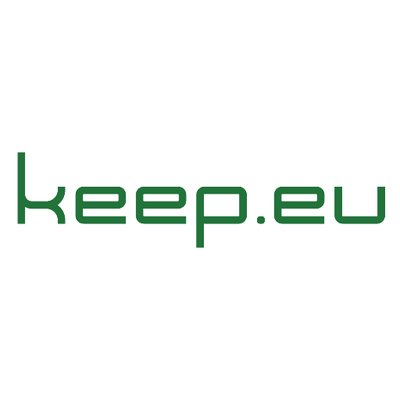 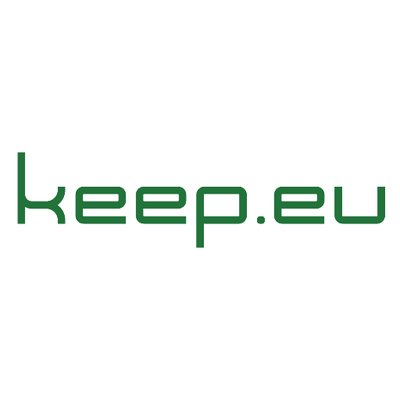 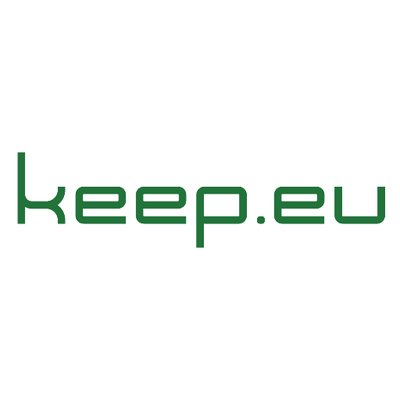 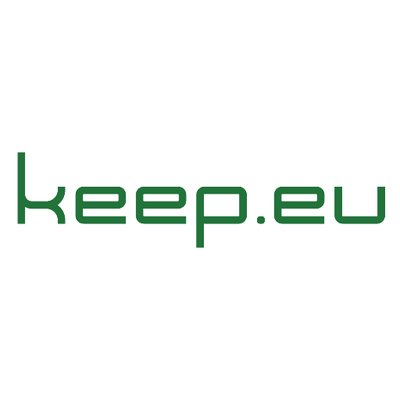 Keep.eu – Capitalise on projects and search for implementers
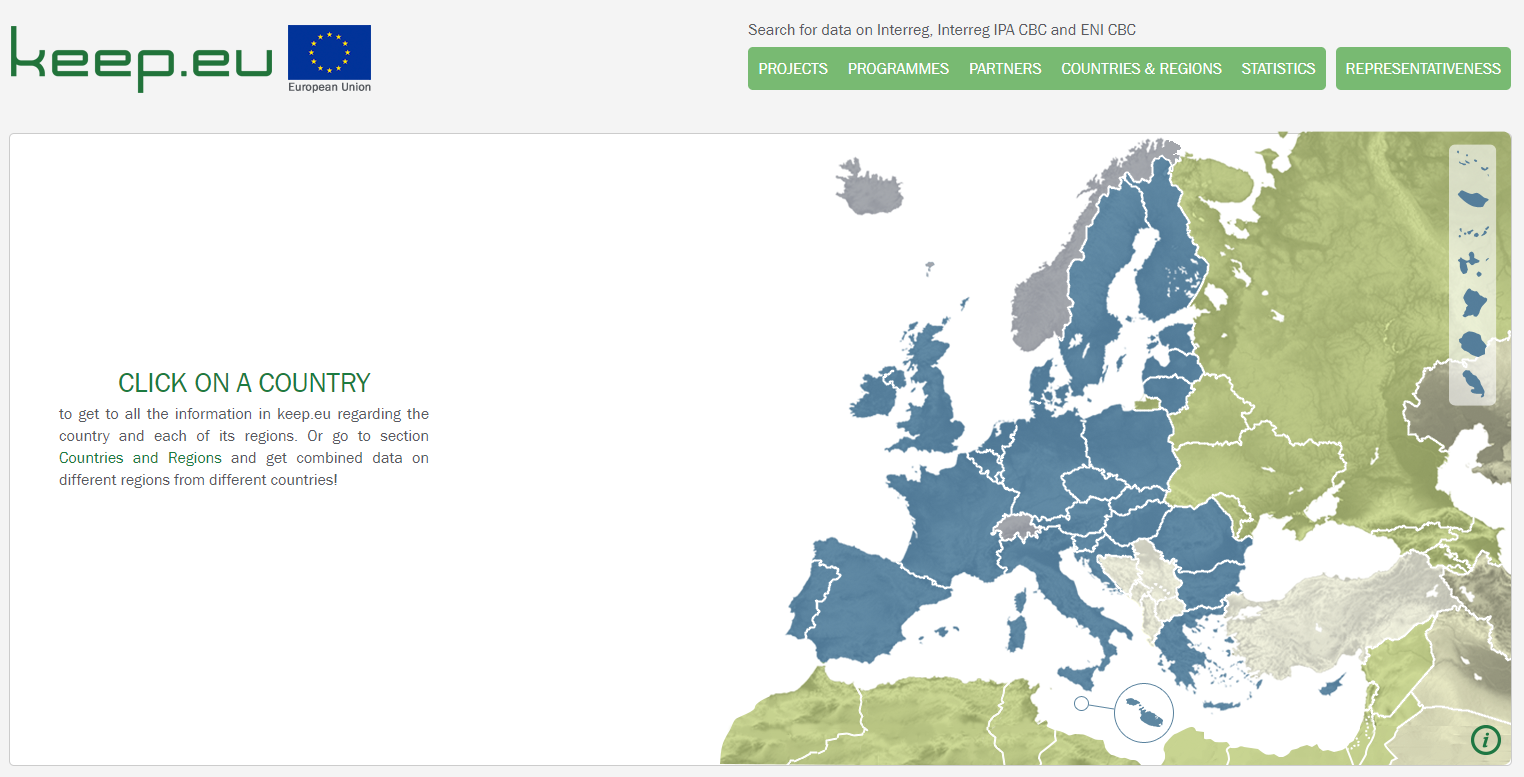 keep.eu is a database of project related information
Learn more about projects of European Transnational Cooperation (ETC) that were implemented
The content is provided by the programmes themselves or, in the case with macro-regional strategies, by their thematic coordinators.
Learn about projects from
INTERREG,
INTERREG-IPA
ENPI/ENI CROSS-BORDER
Thank you for your participation!
Priority Area 10Institutional Capacity and Cooperation
Claudia SingerPA10 Coordinator – EUSDR
Claudia.singer@pa10-danube.eu
EuroVienna
Martin MarekProgramme Manager
Martin.marek@eurovienna.at

www.danube-capacitycooperation.eu
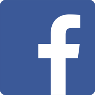 www.facebook.com/EUSDRPA10/
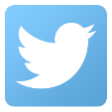 twitter.com/PA10_EUSDR